TOP 5 DER BESTENTEENIE-YOUTUBER
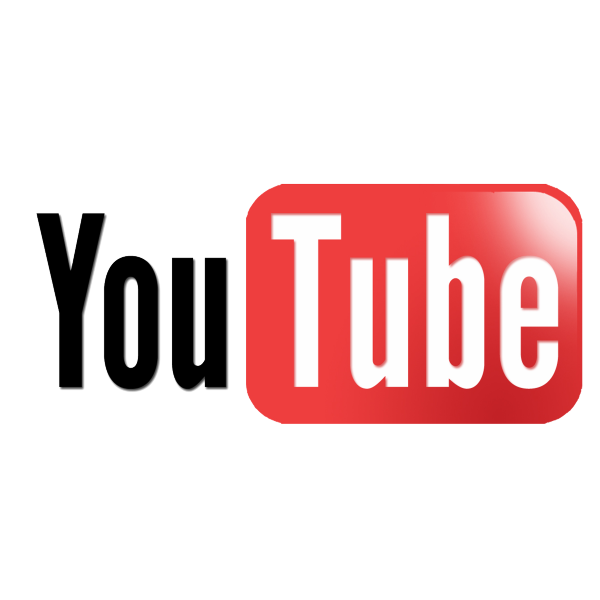 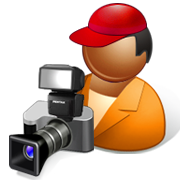 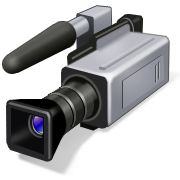 (Video – Digitales Buch Seite 14)
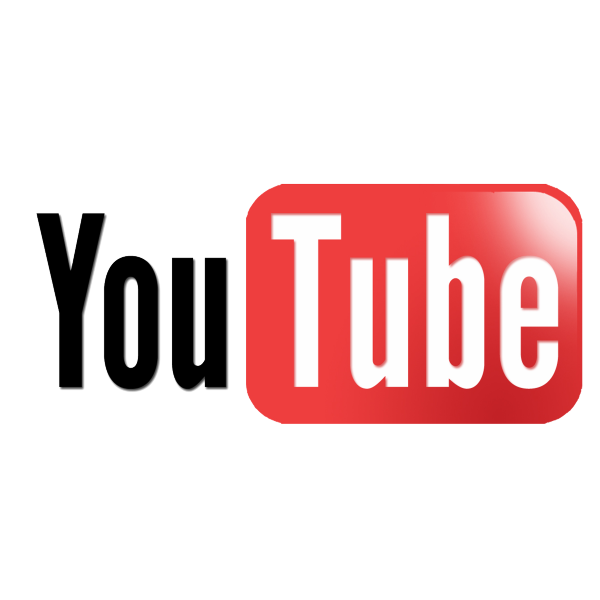 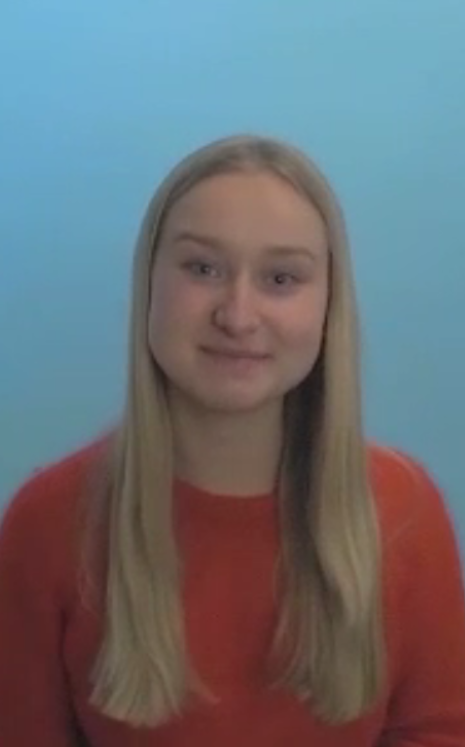  Comment s’appelle-t-elle ?
 Que fait Fränzi ?
 Combien de YouTuber présente-t-elle ?
 Quelles informations avons-nous sur chaque YouTuber ?
 As-tu retenu quelques informations (passions, âge, lieu d’habitation, nom sur YouTube) ?
 Komm an die Tafel und verbinde mit einem Pfeil!
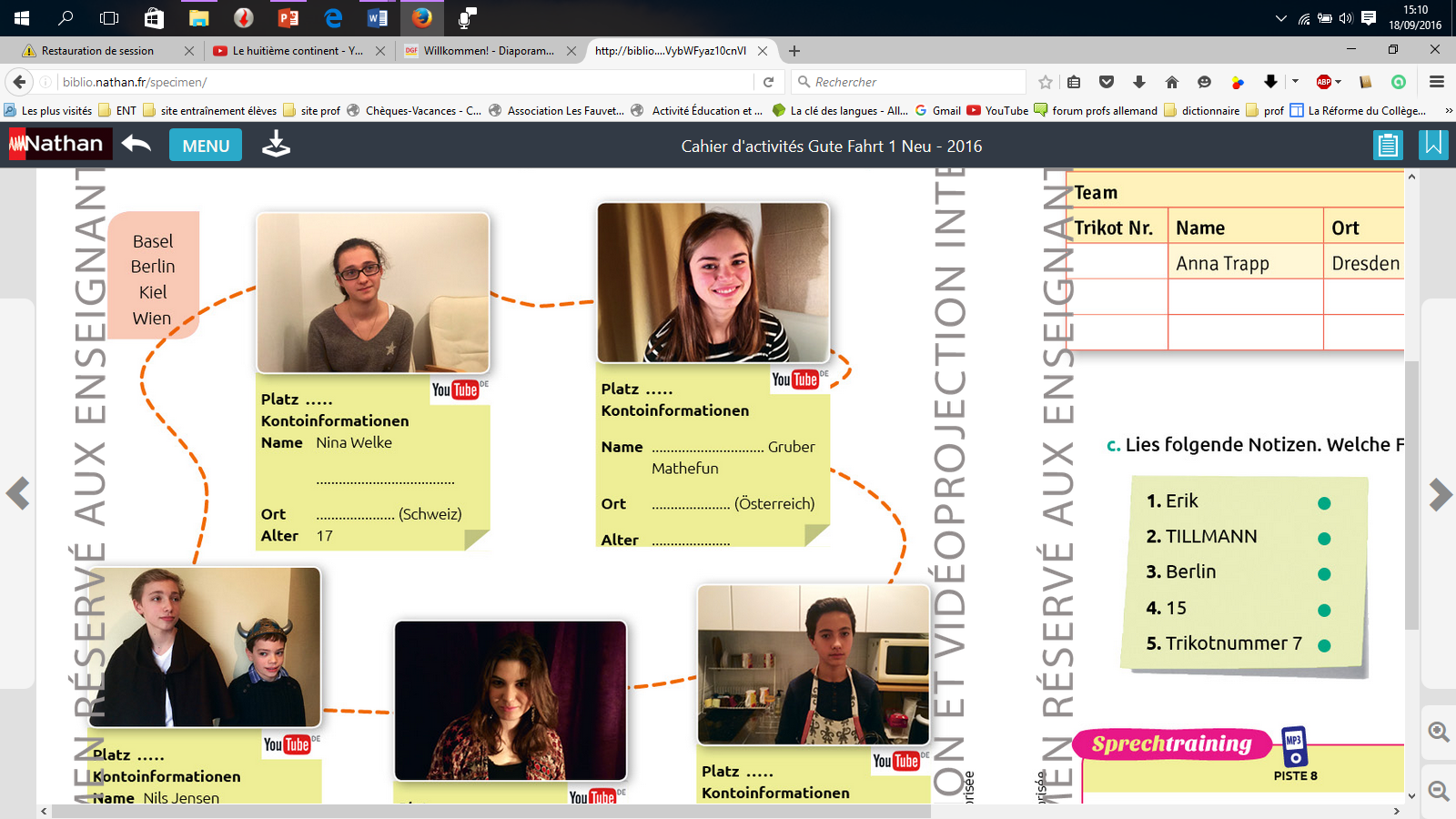 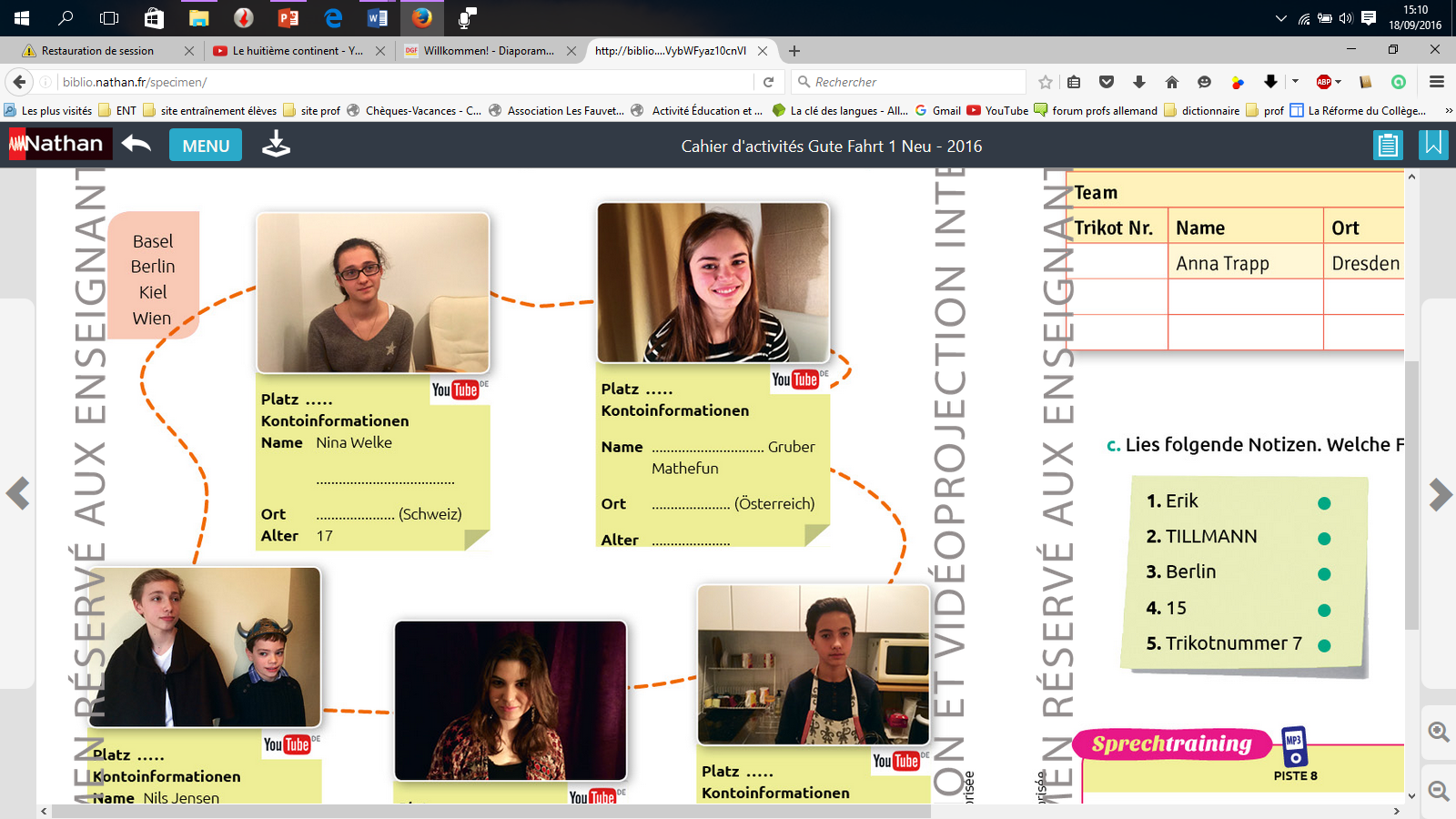 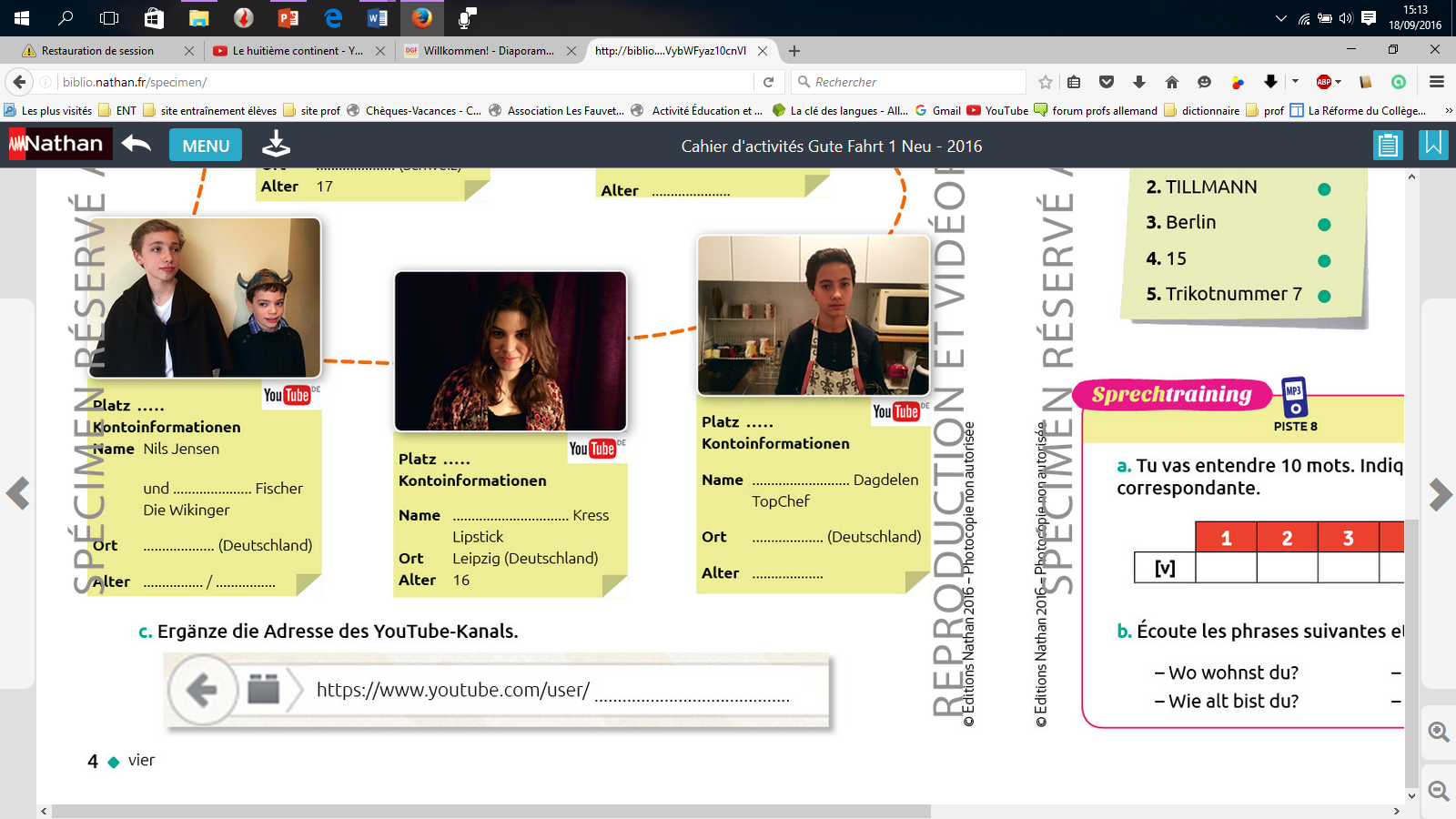 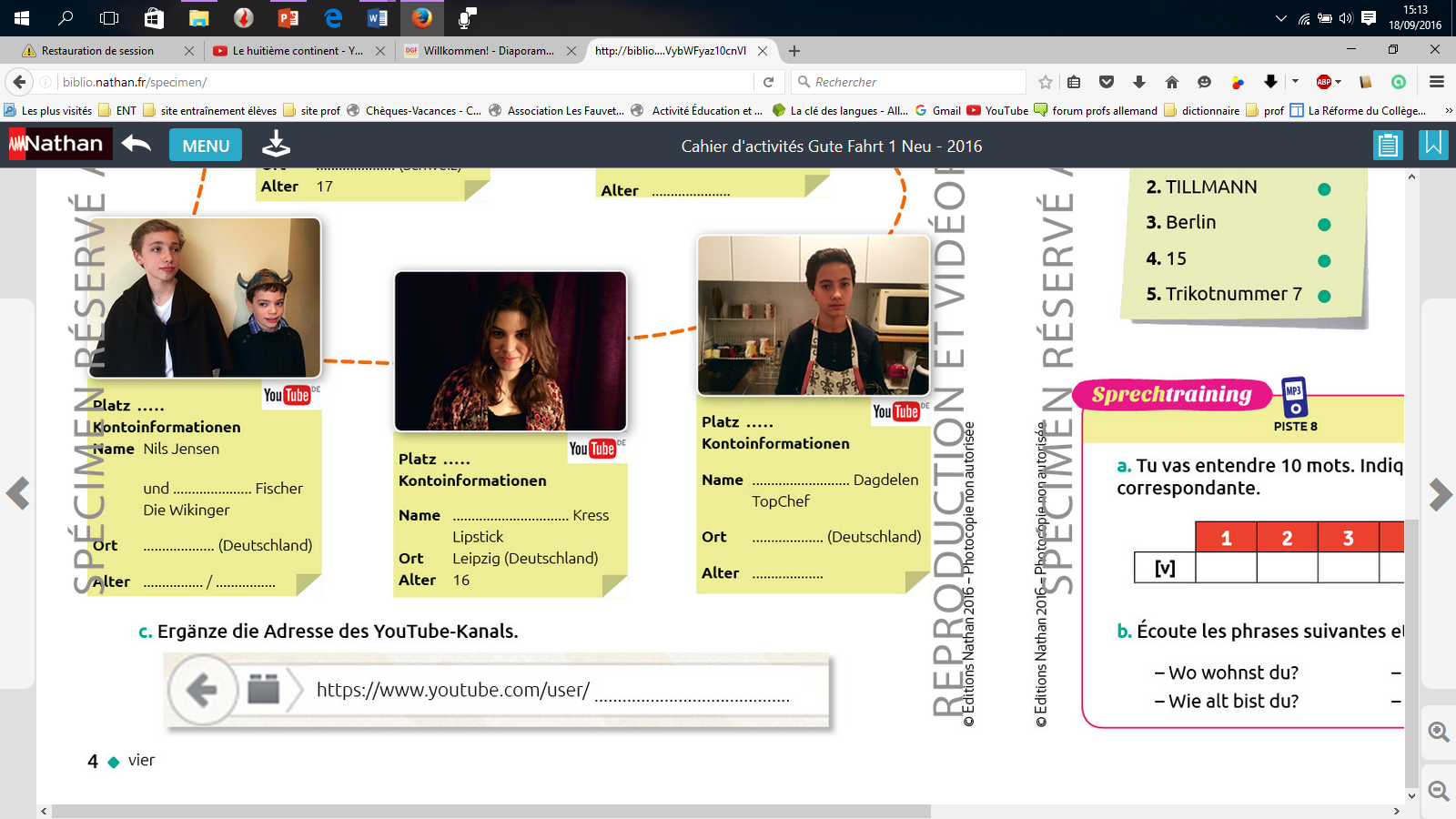 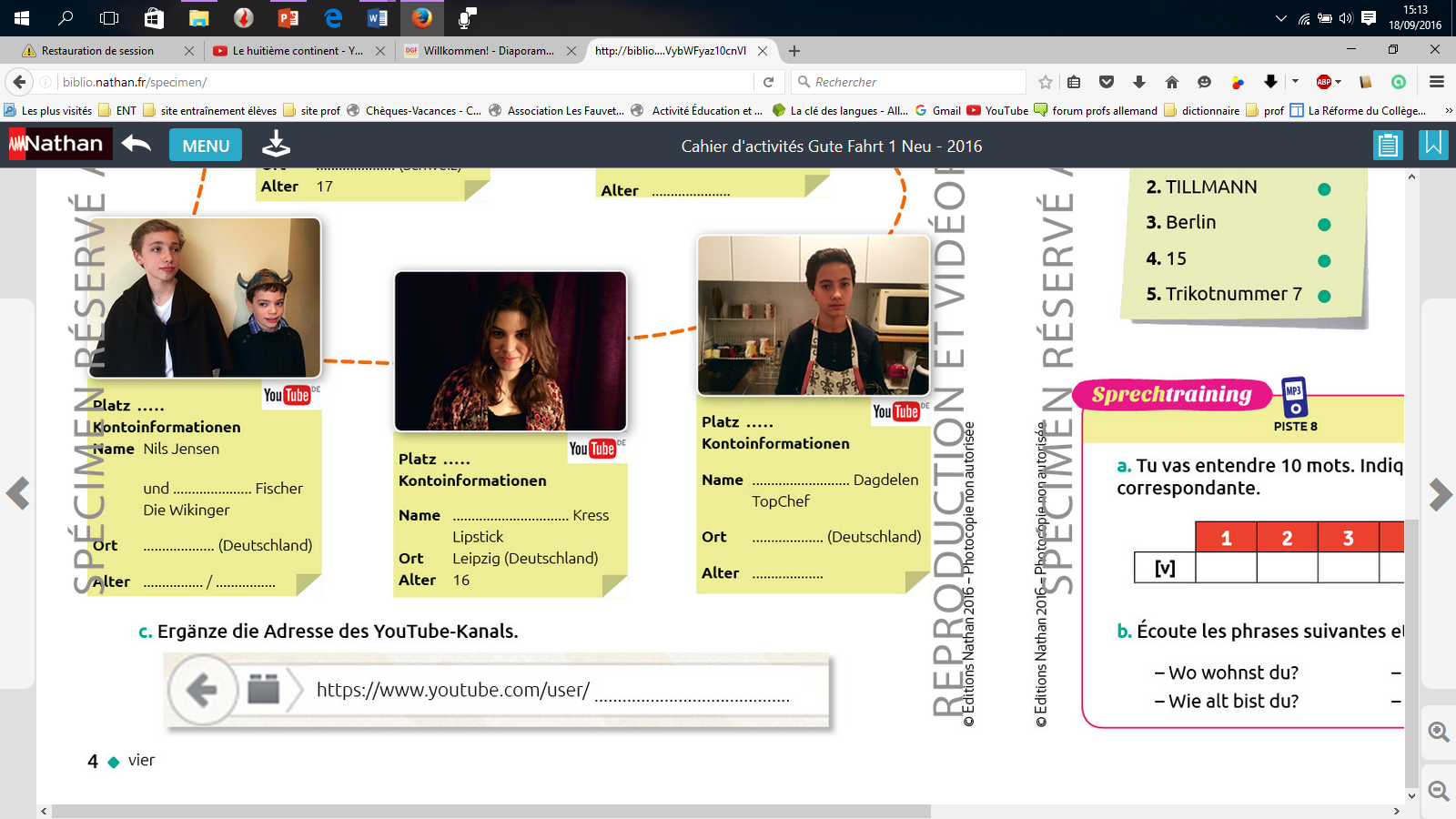 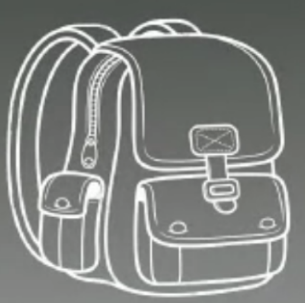 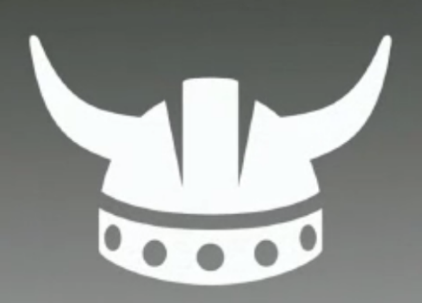 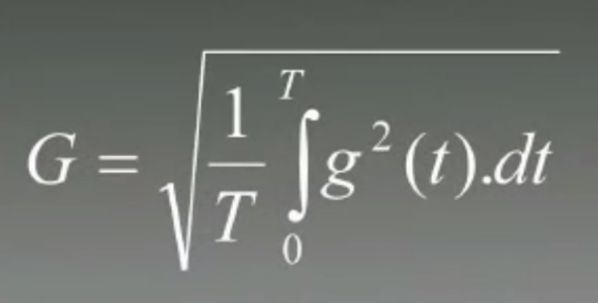 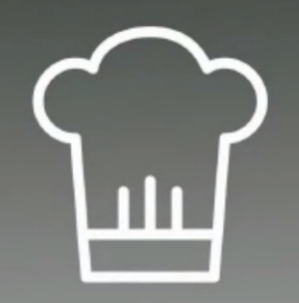 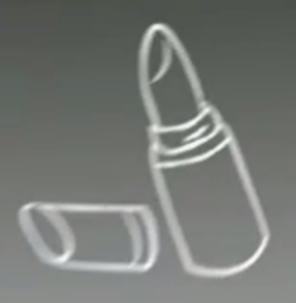  Wie heißen die YouTuber?
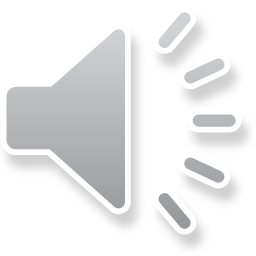 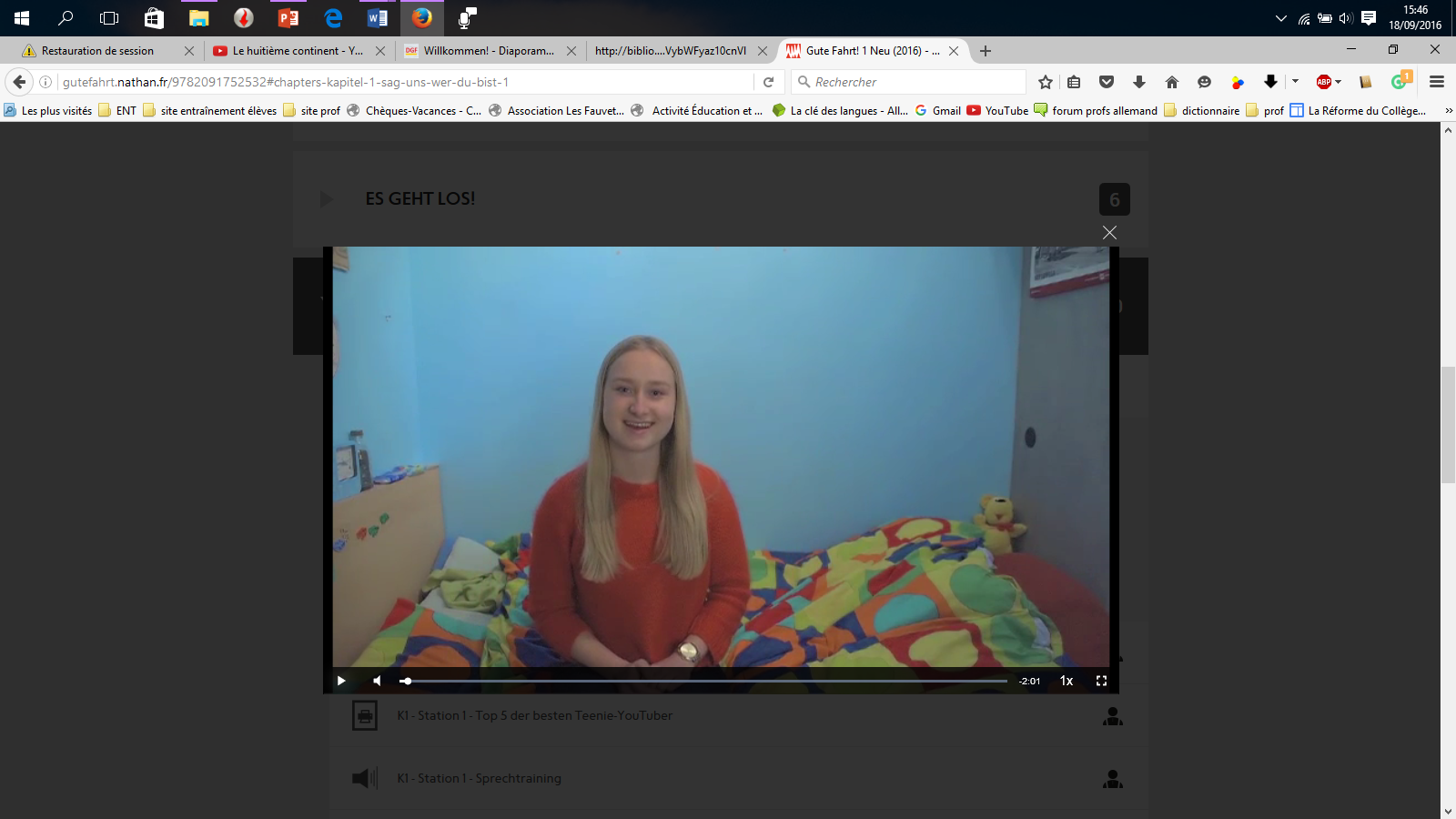 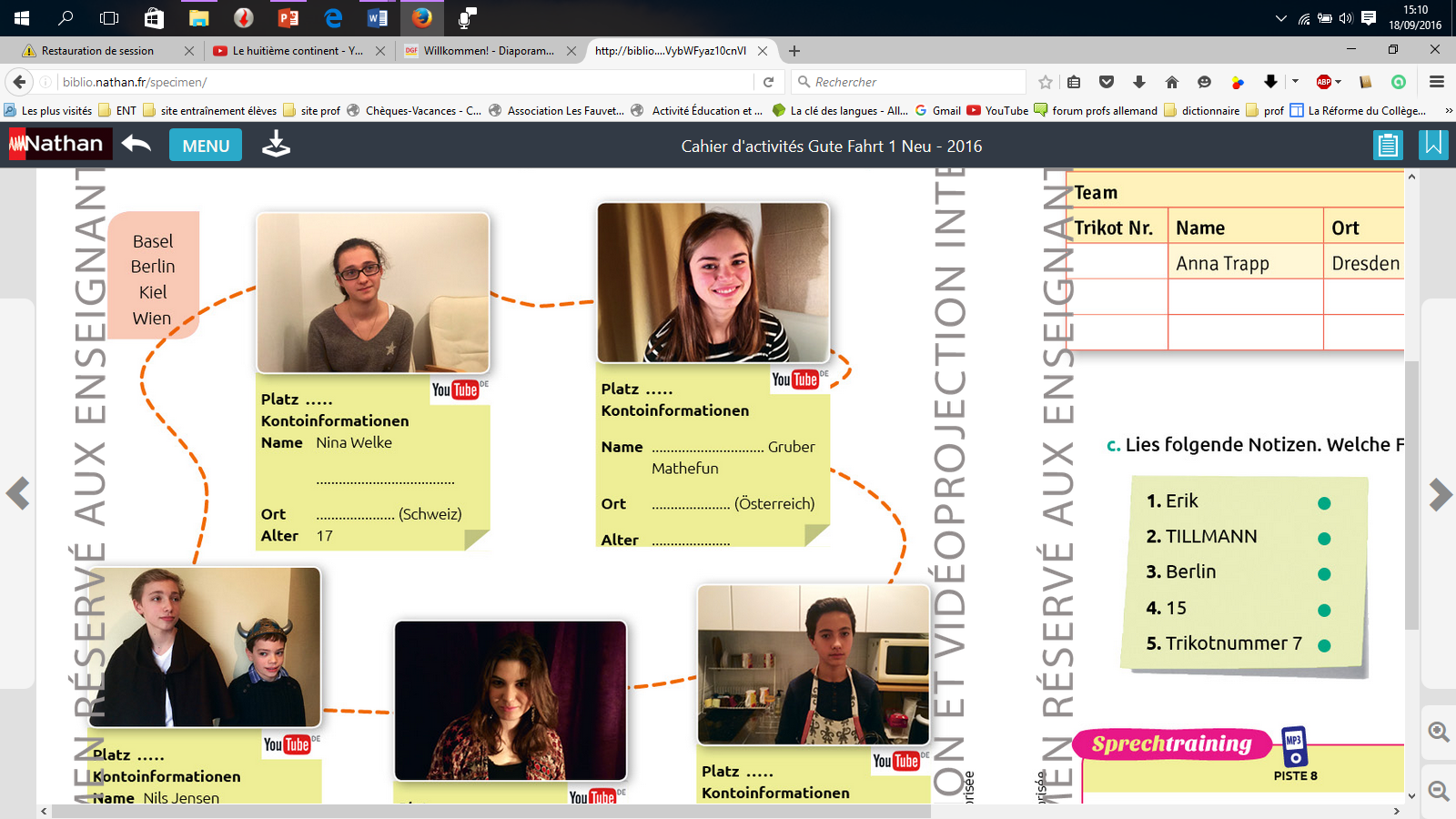 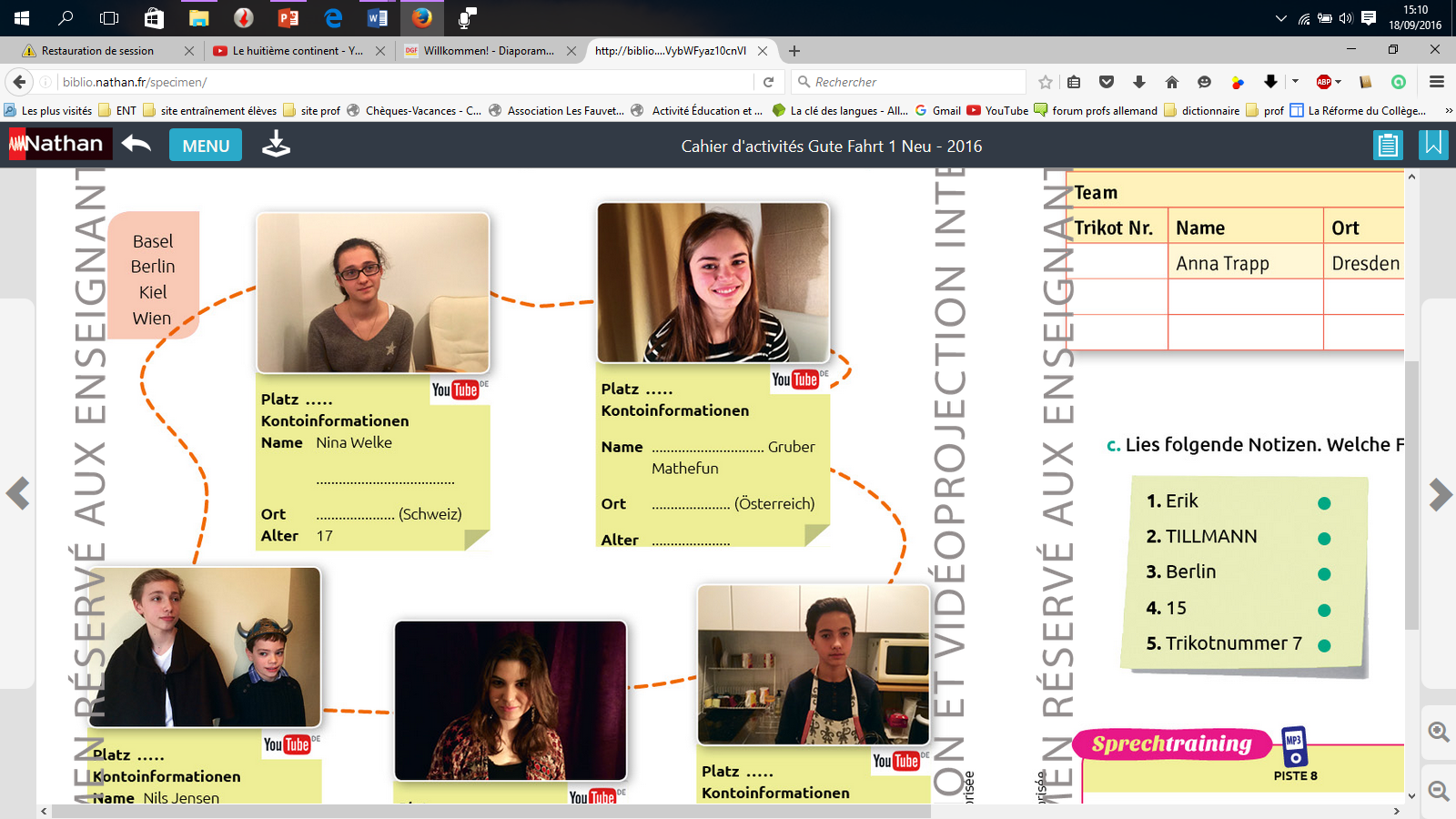 Nina
Mathefun
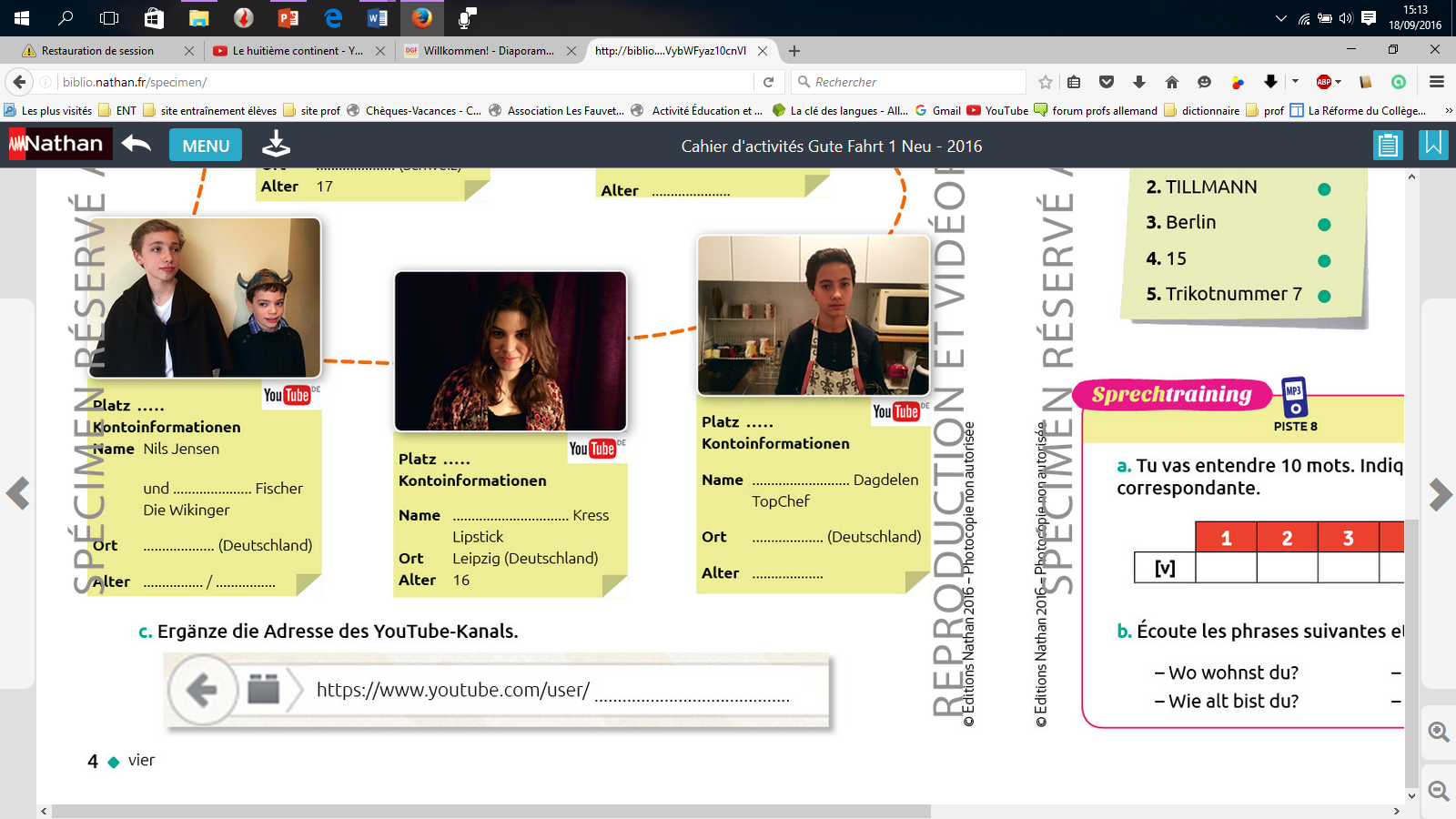 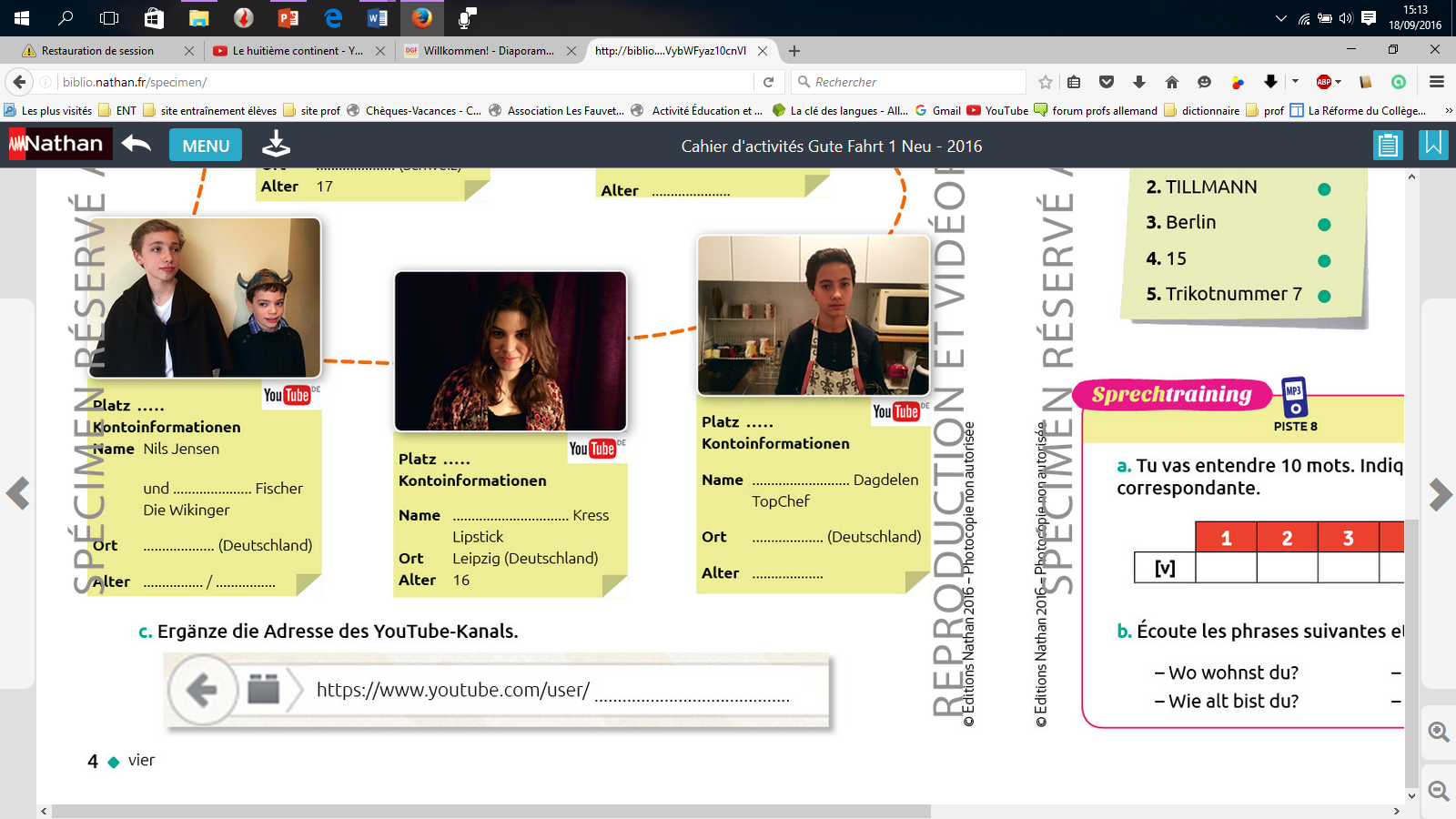 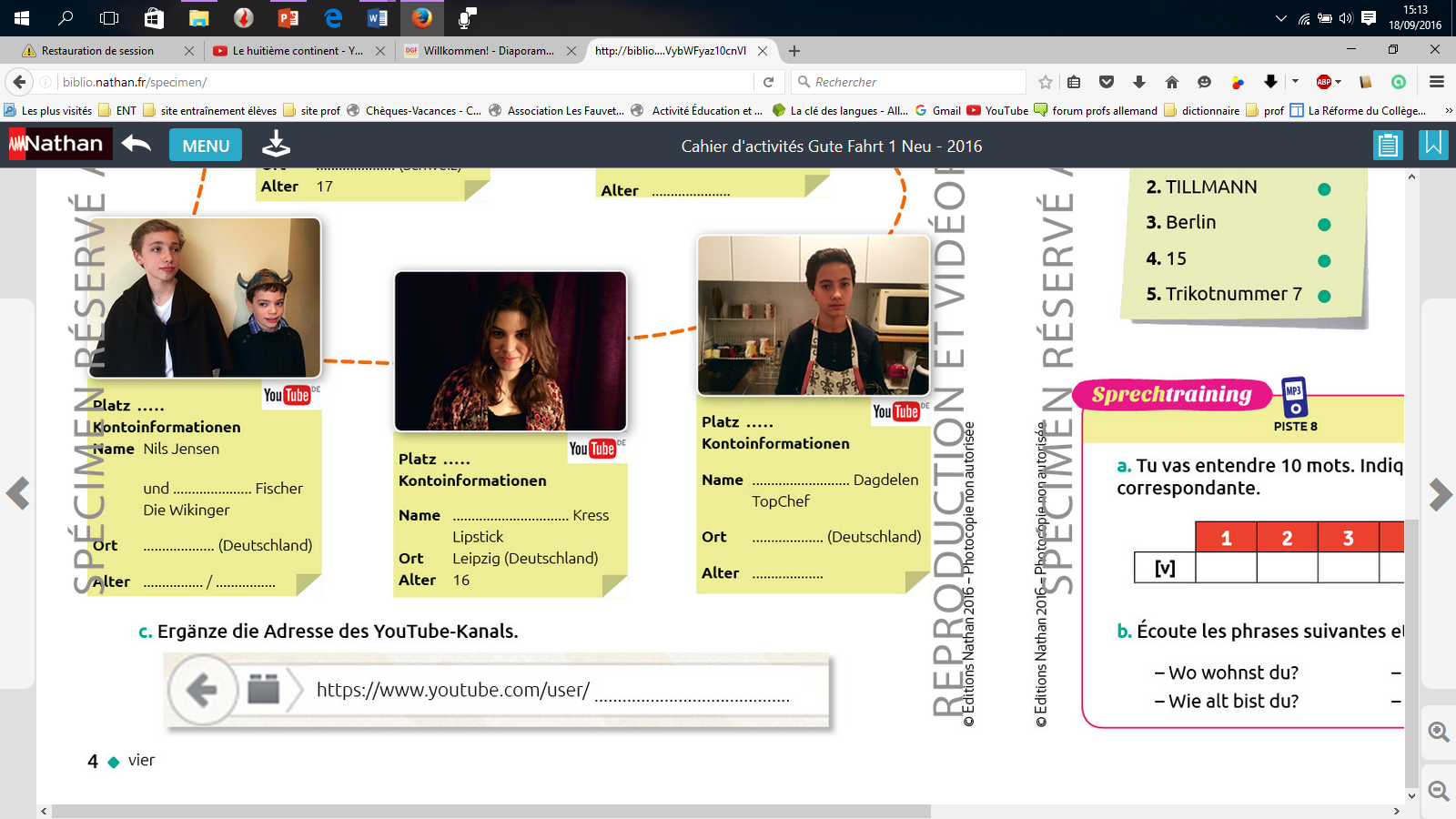 Lipstick
Die Wikinger
Topchef
 Welcher YouTuber ist auf Platz 5, 4, 3, 2 und 1?
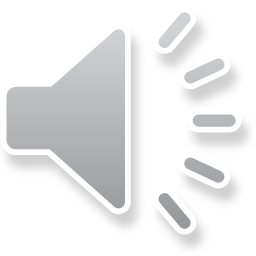 4
2
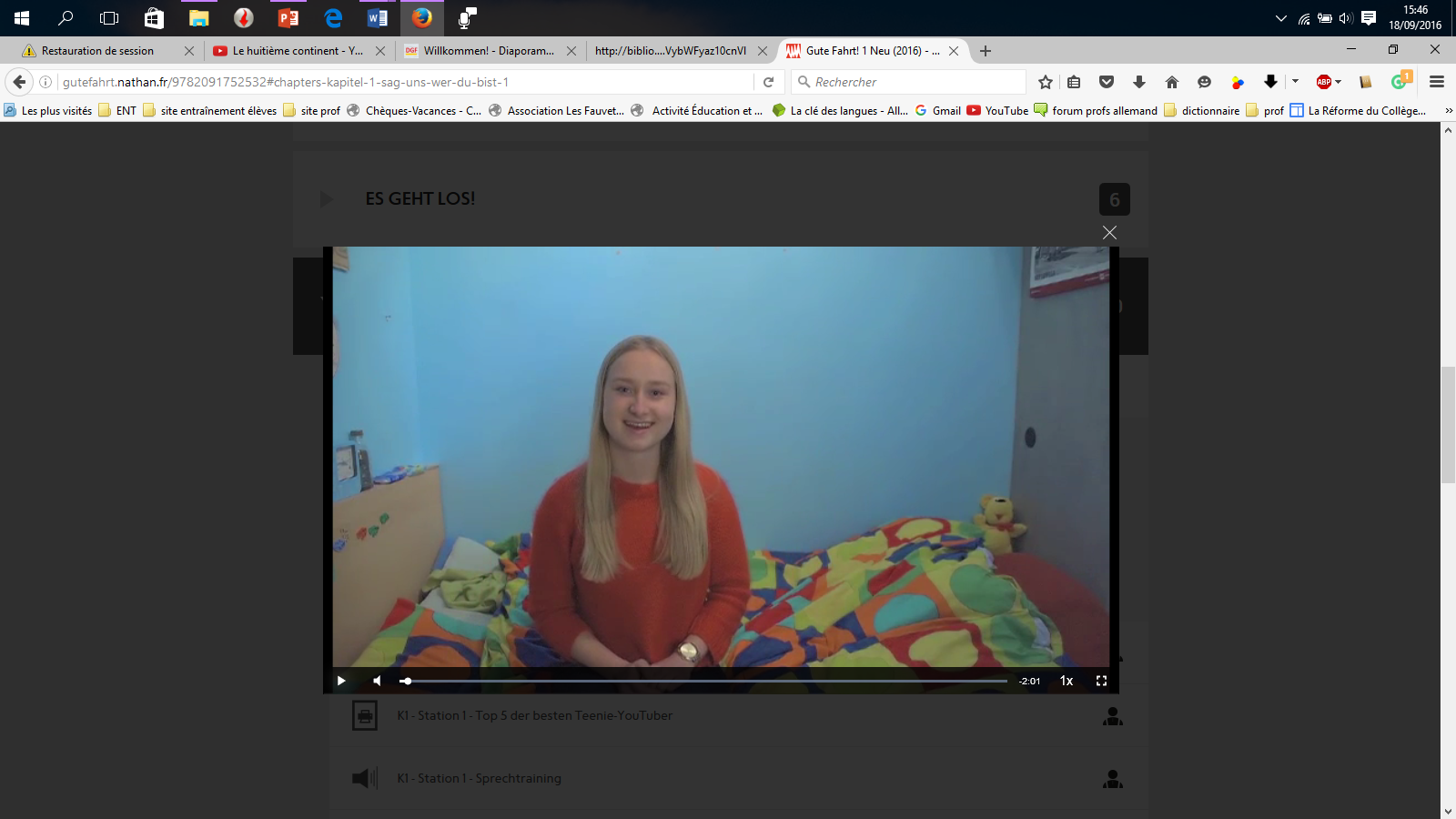 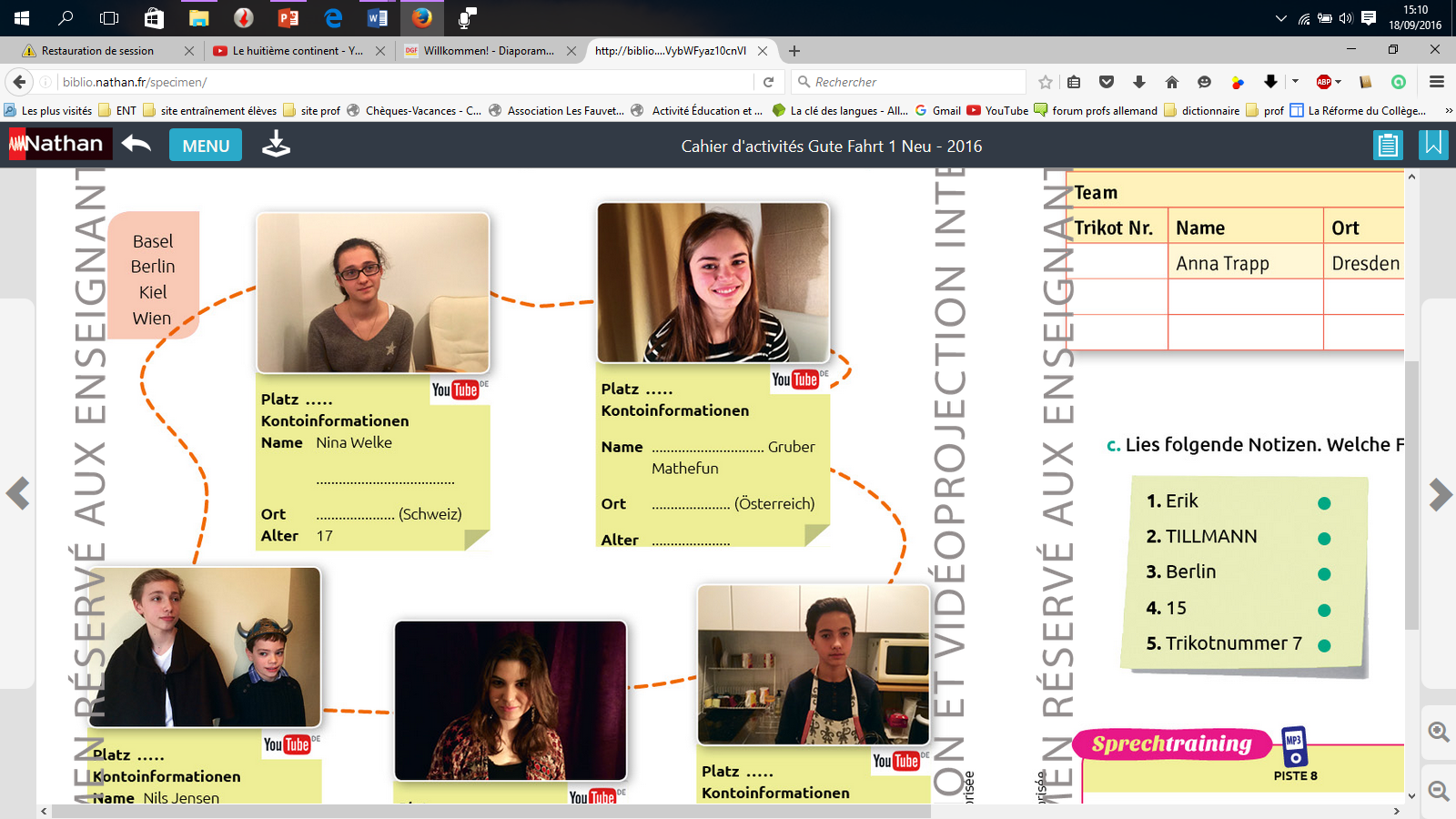 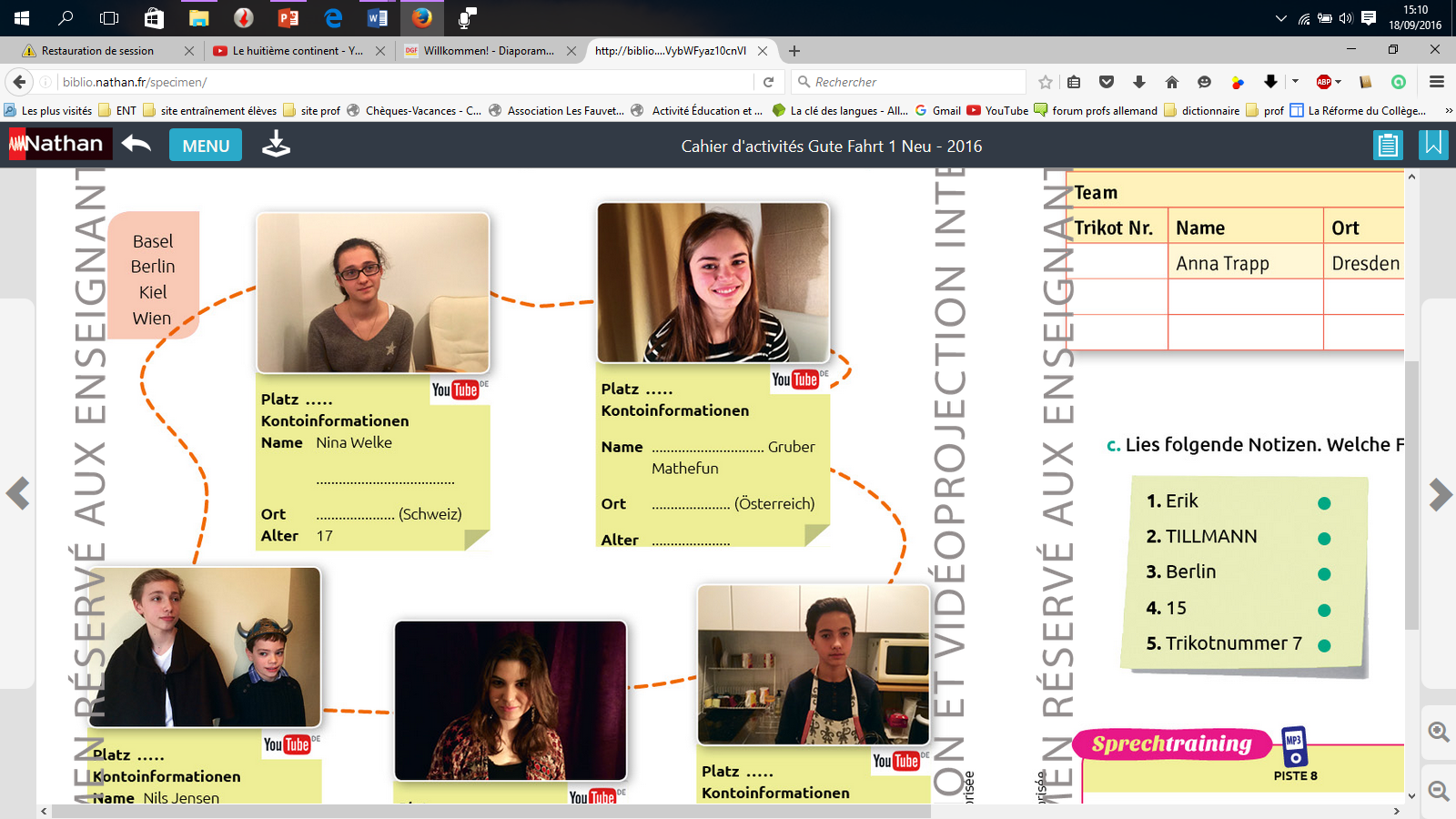 5
Nina
Mathefun
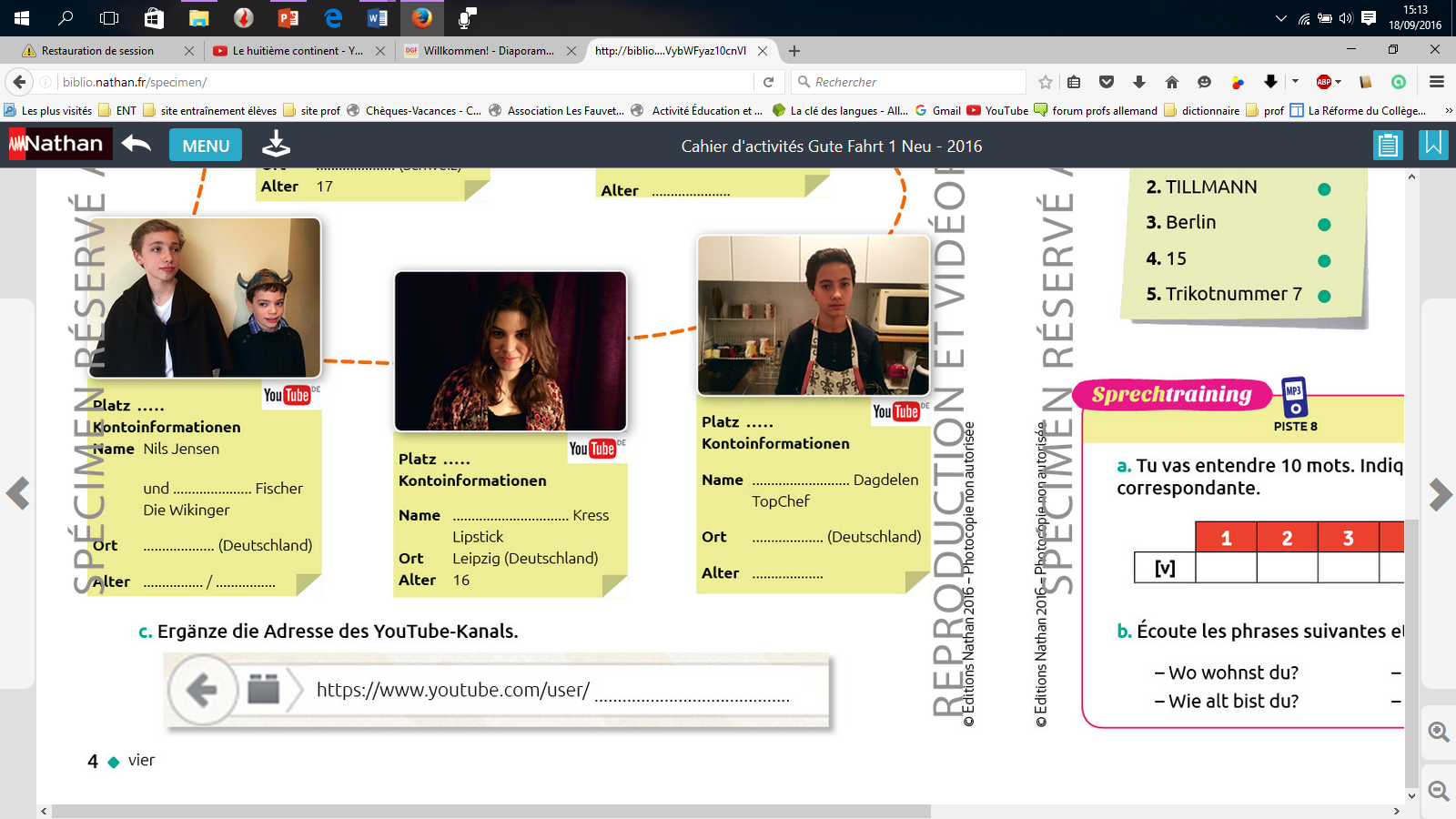 1
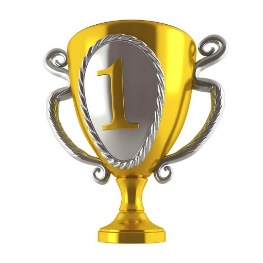 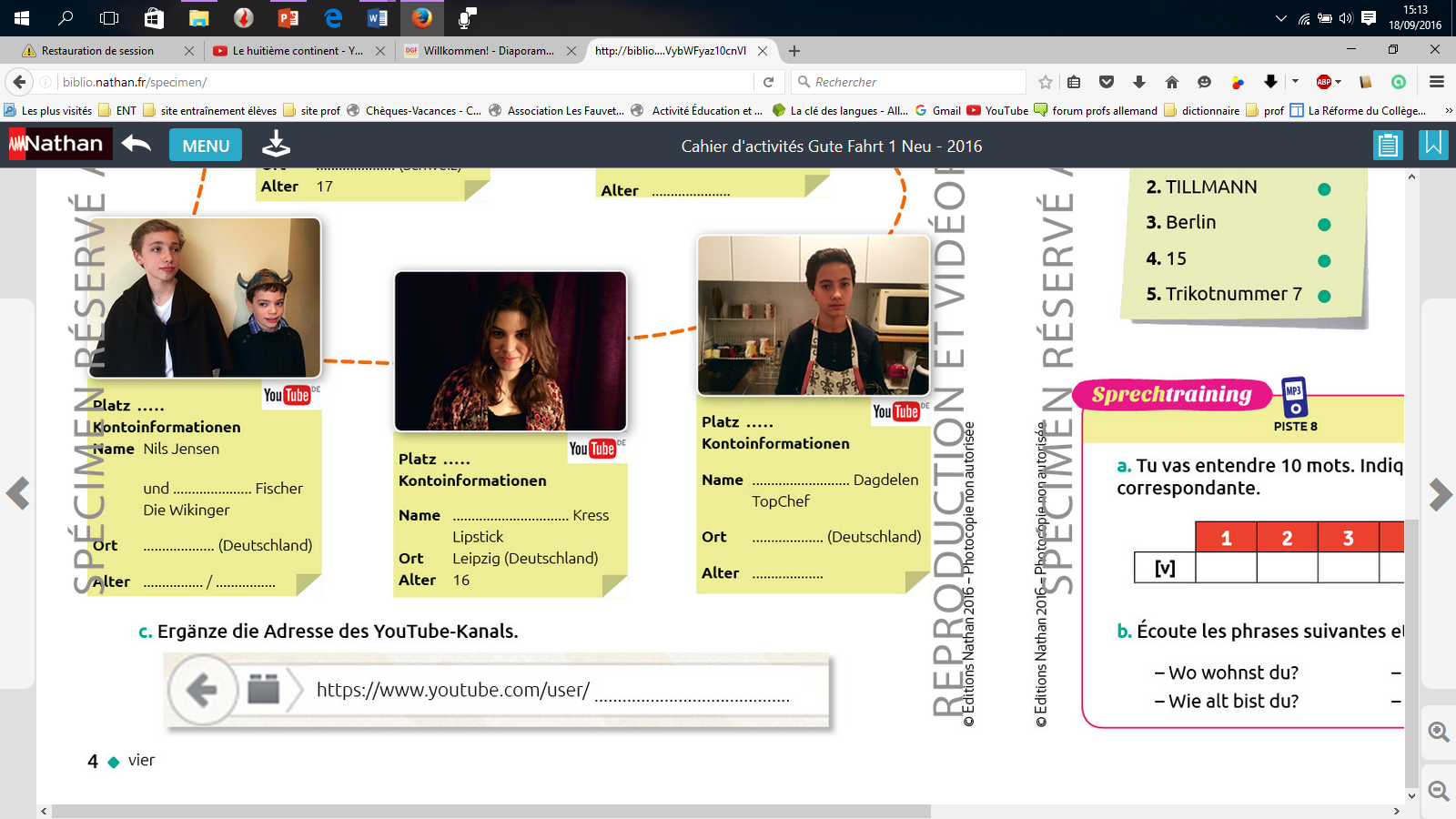 3
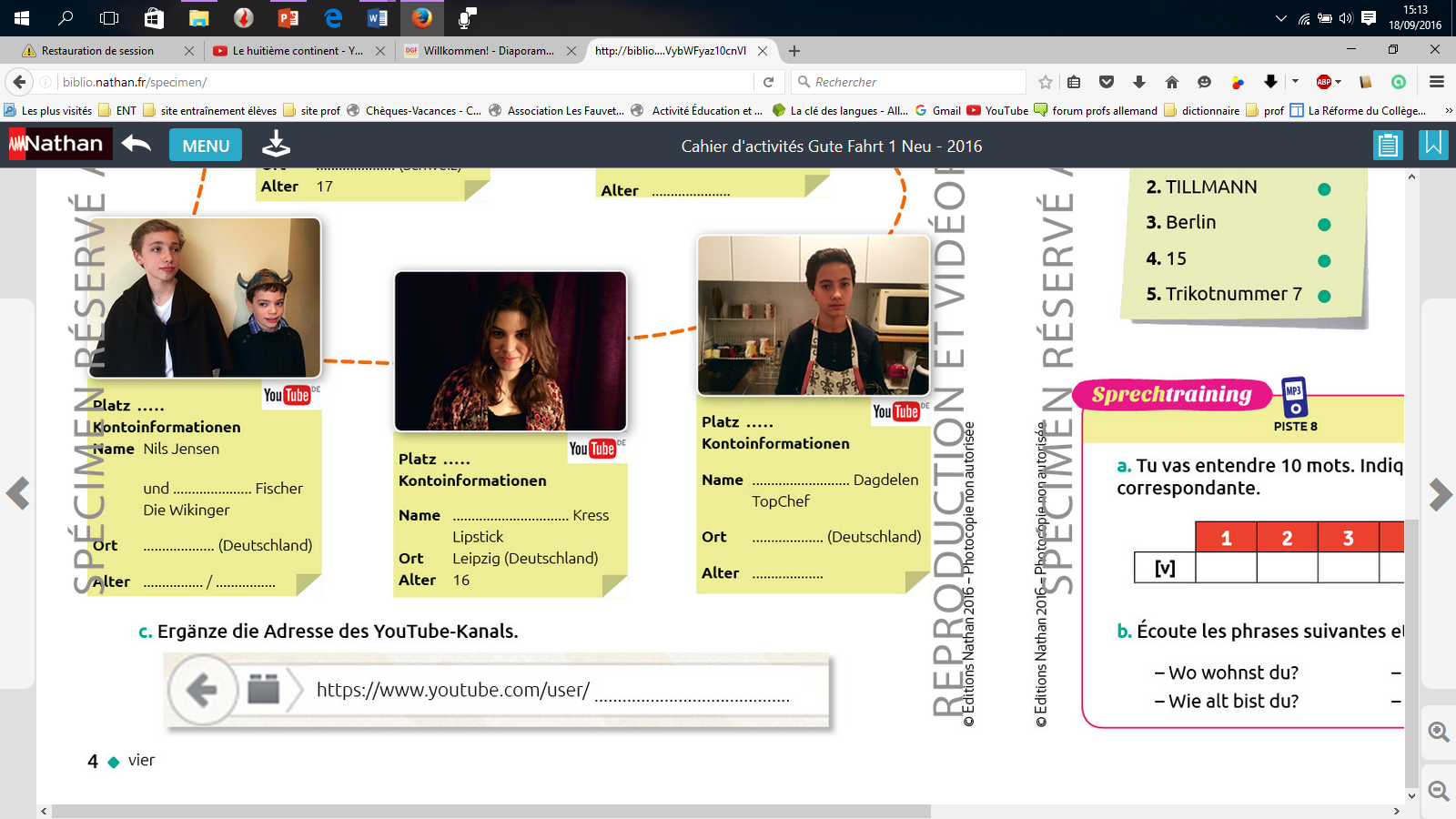 Lipstick
Die Wikinger
Topchef
 … ist auf Platz …
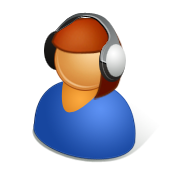  Was weißt du über jeden YouTuber?
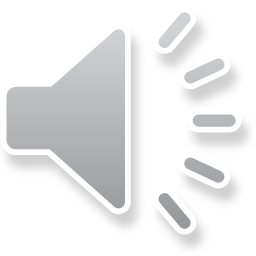 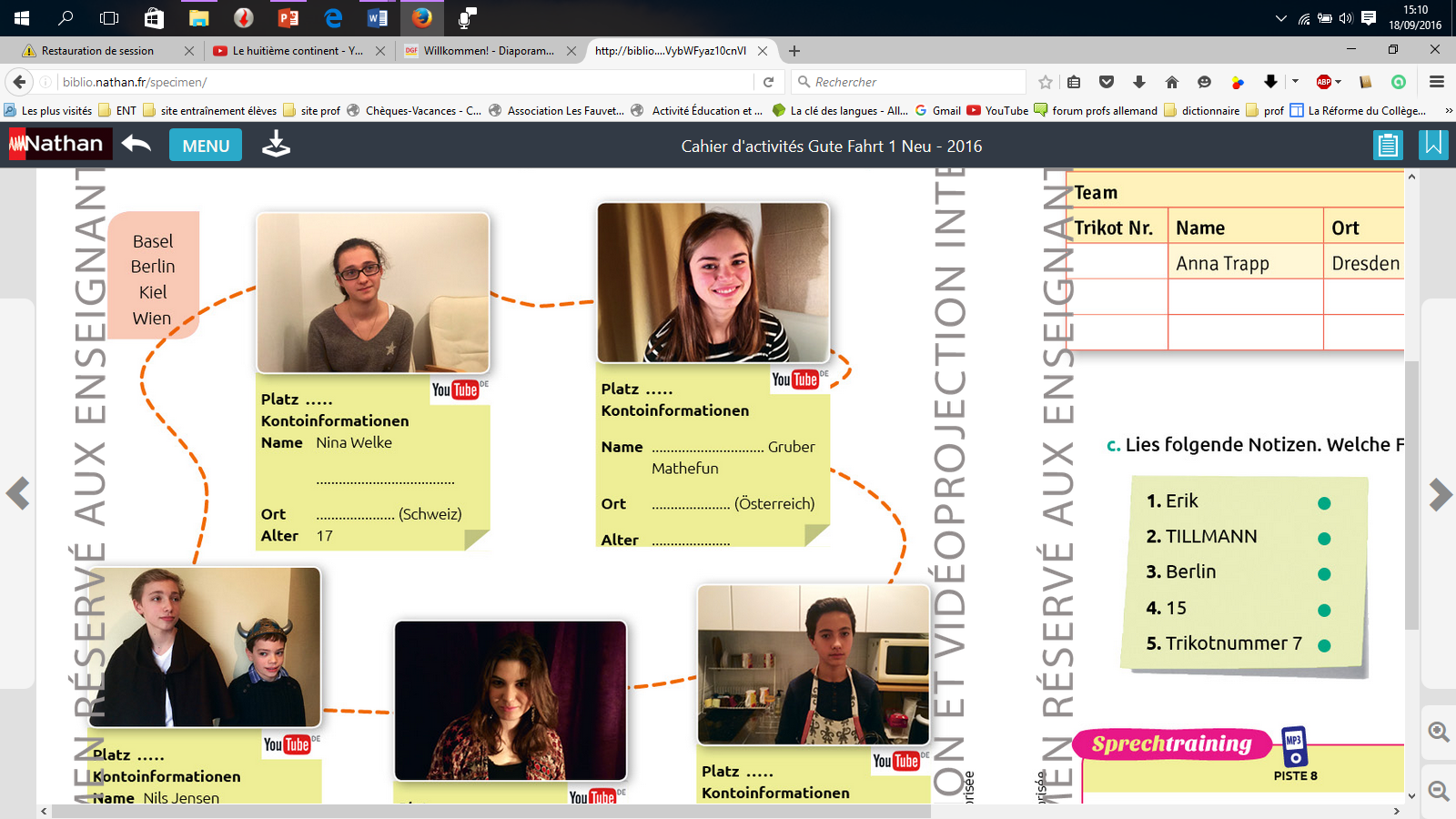 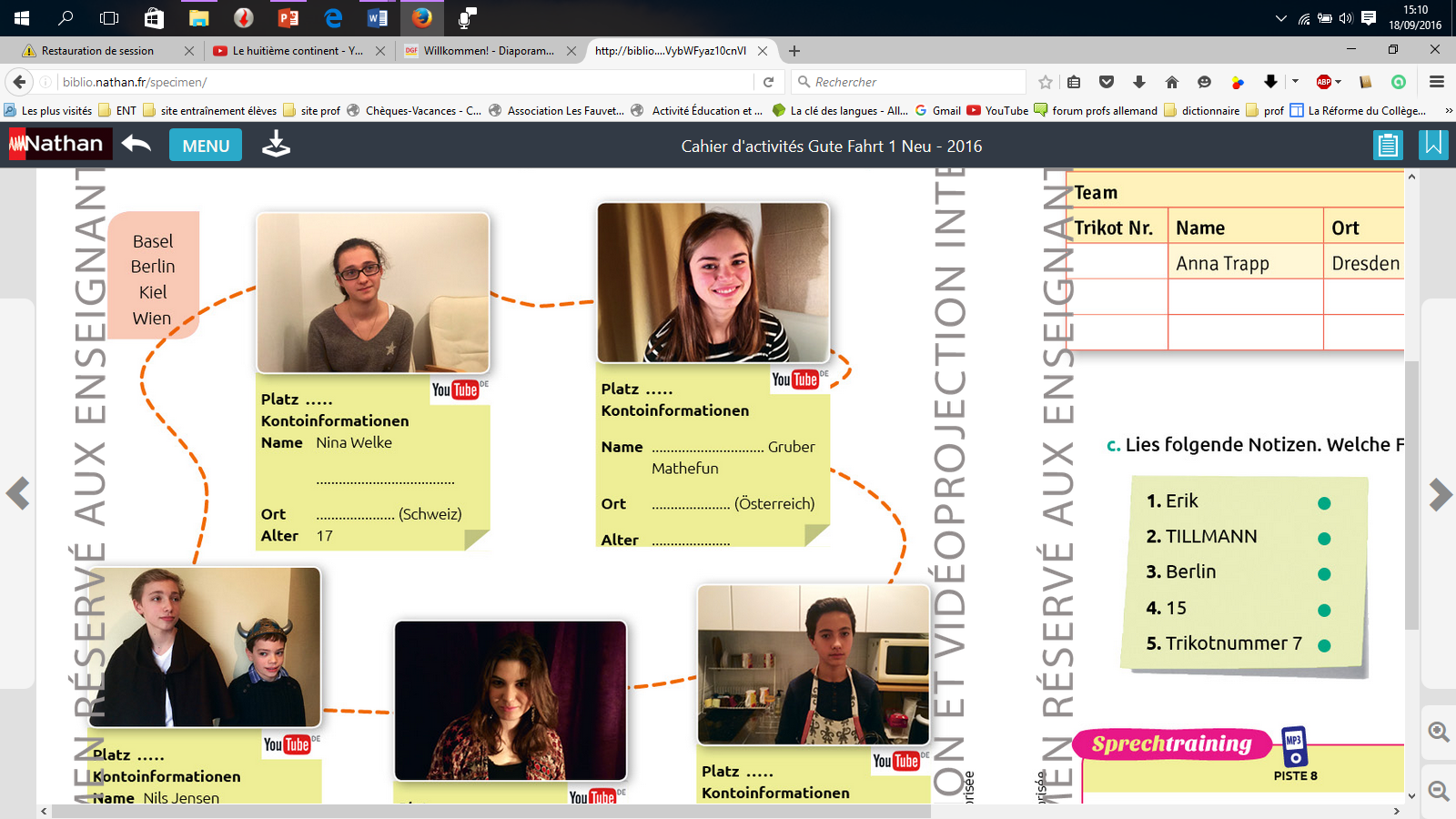 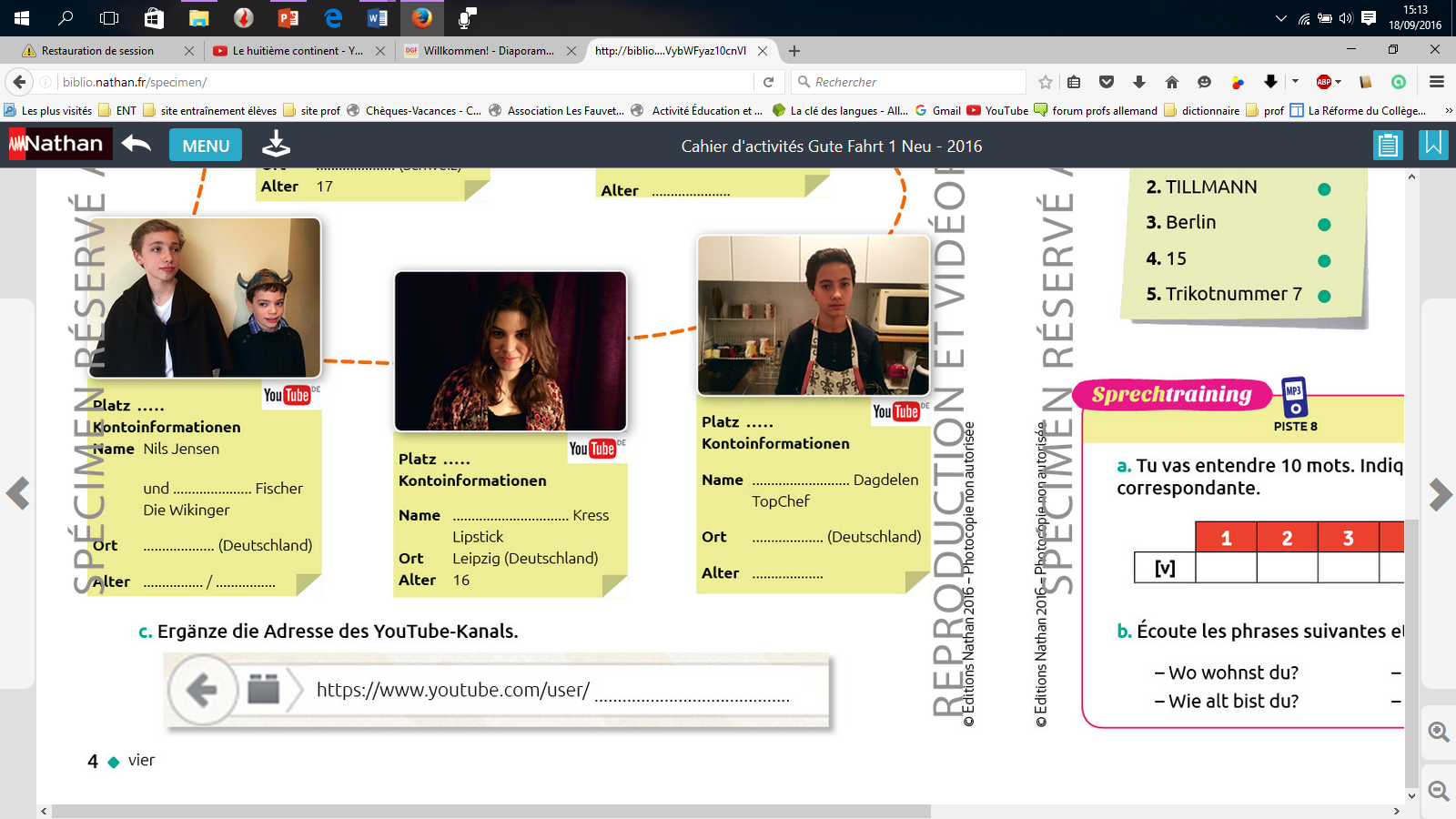 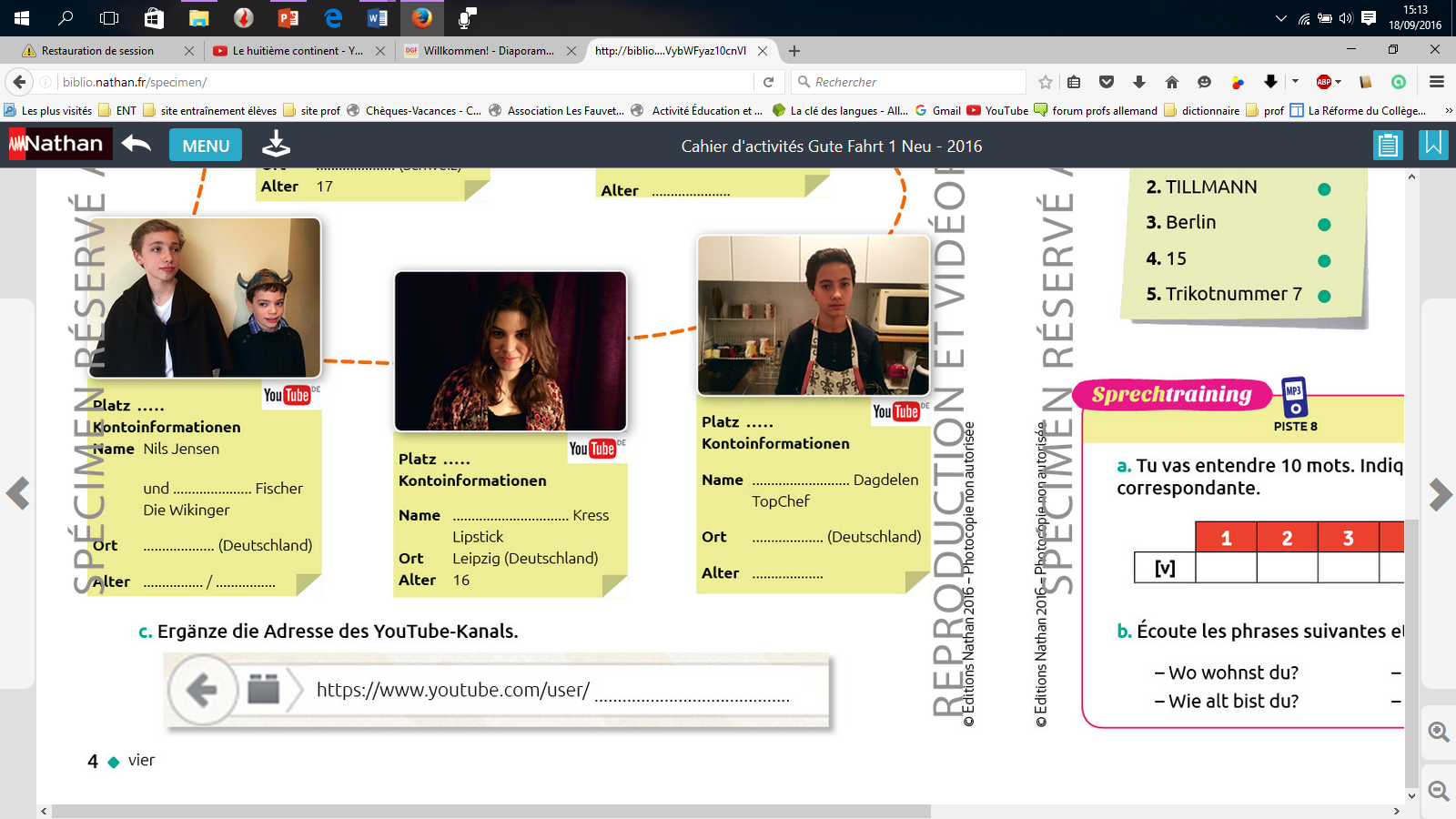 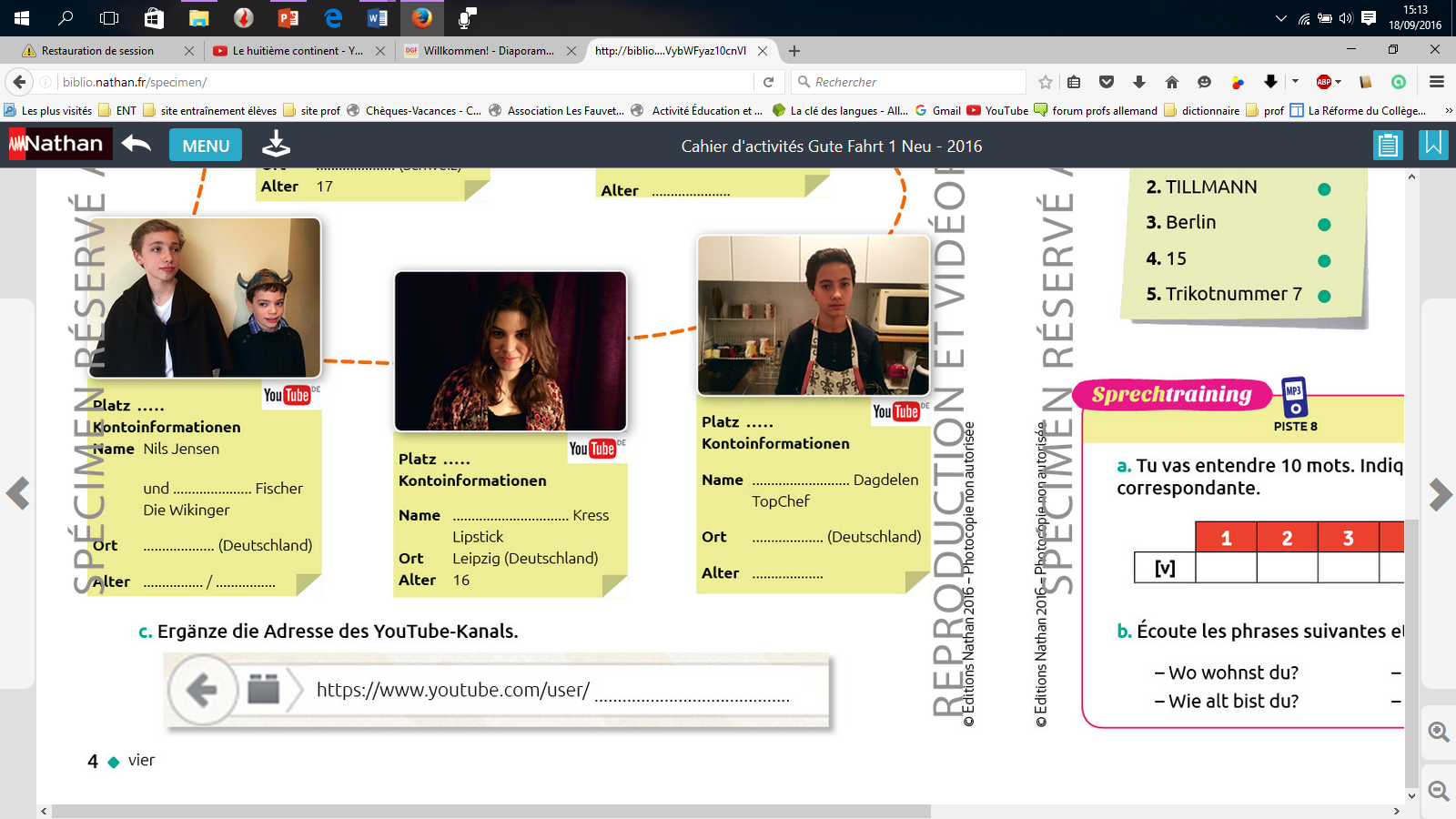 Nina
Mathefun
Topchef
Die Wikinger
Lipstick
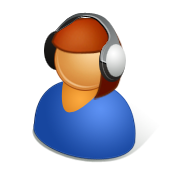 (Übungsheft Seite 4)
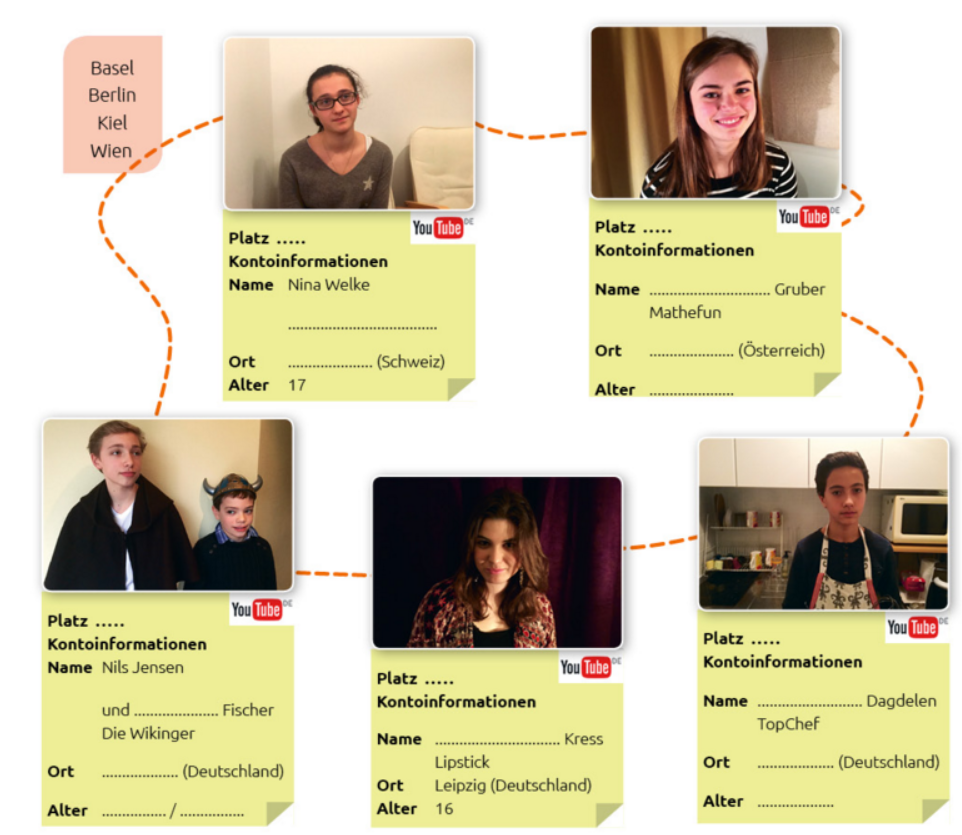 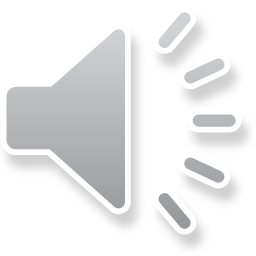 2
4
Marie
Wien
Basel
15
3
1
5
Erkin
Max
Eva
Berlin
Kiel
14
12
13
 Ergänze die Adresse des YouTube-Kanals.
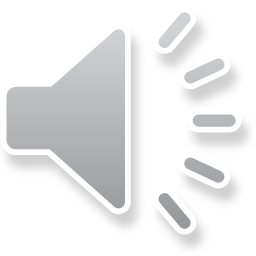 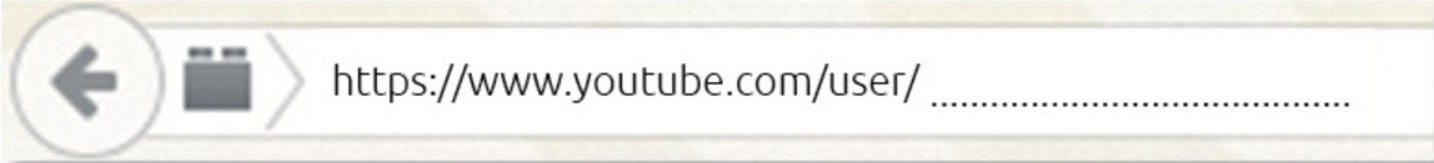 fraenzi
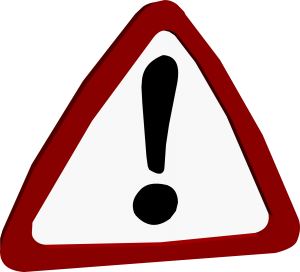 ae
=
ä
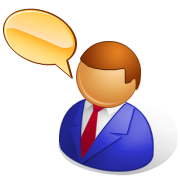 Hallo, auf YouTube bin ich …
Ich heiße …
Ich wohne in …
Ich bin … Jahre alt.
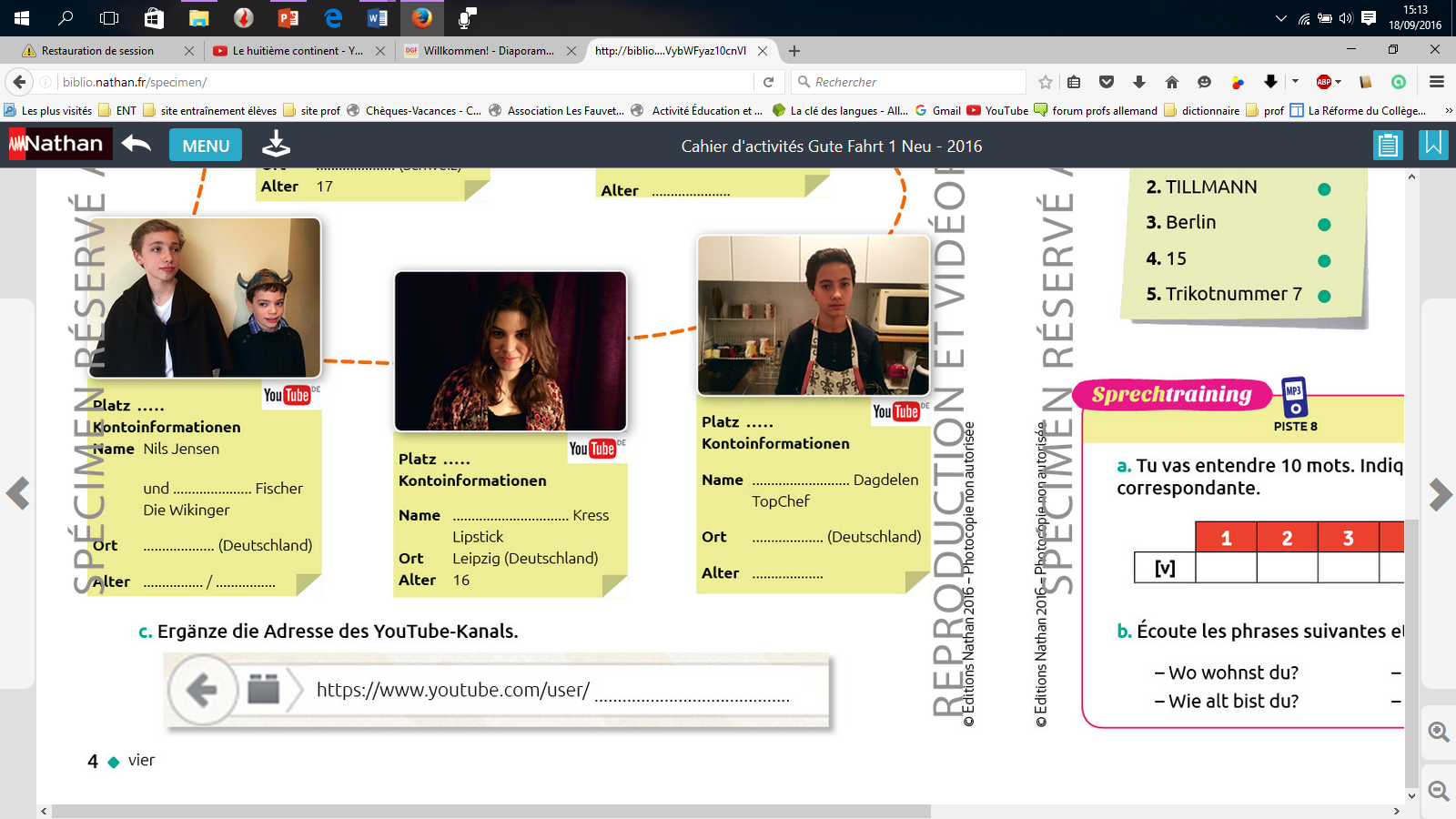 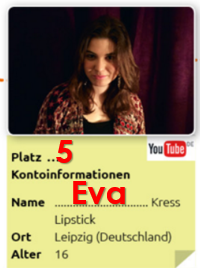 Lipstick
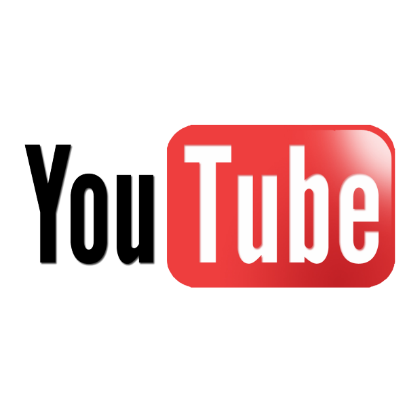 Hallo, auf YouTube bin ich …
Ich heiße …
Ich wohne in …
Ich bin … Jahre alt.
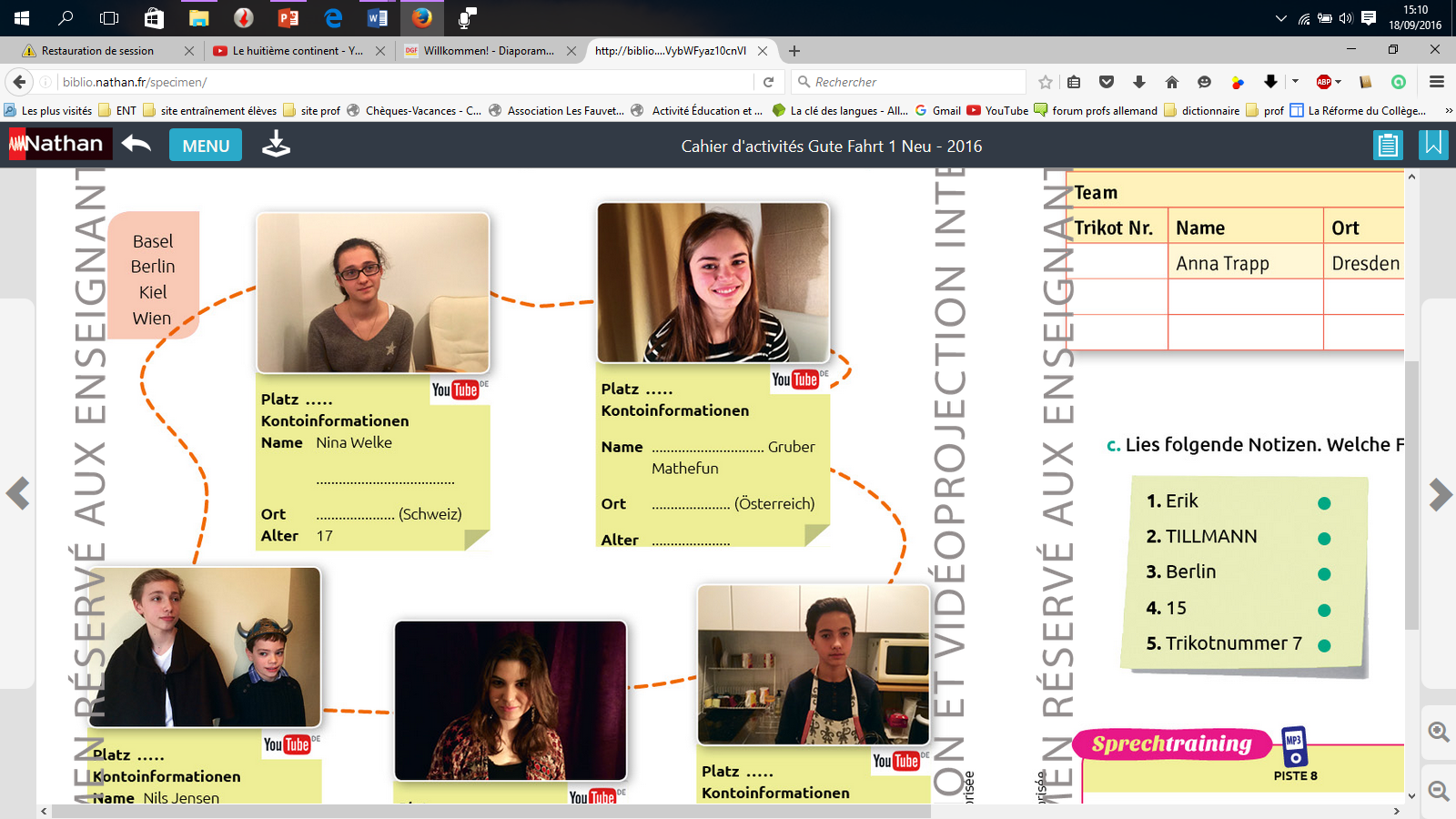 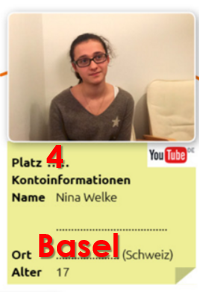 Nina
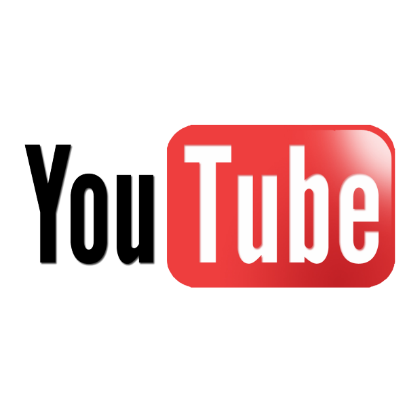 Hallo, auf YouTube bin ich Der Wikinger.
Ich heiße …
Ich wohne in …
Ich bin … Jahre alt.
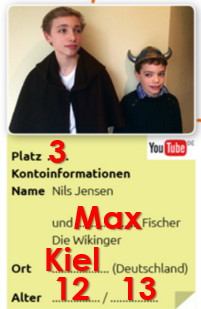 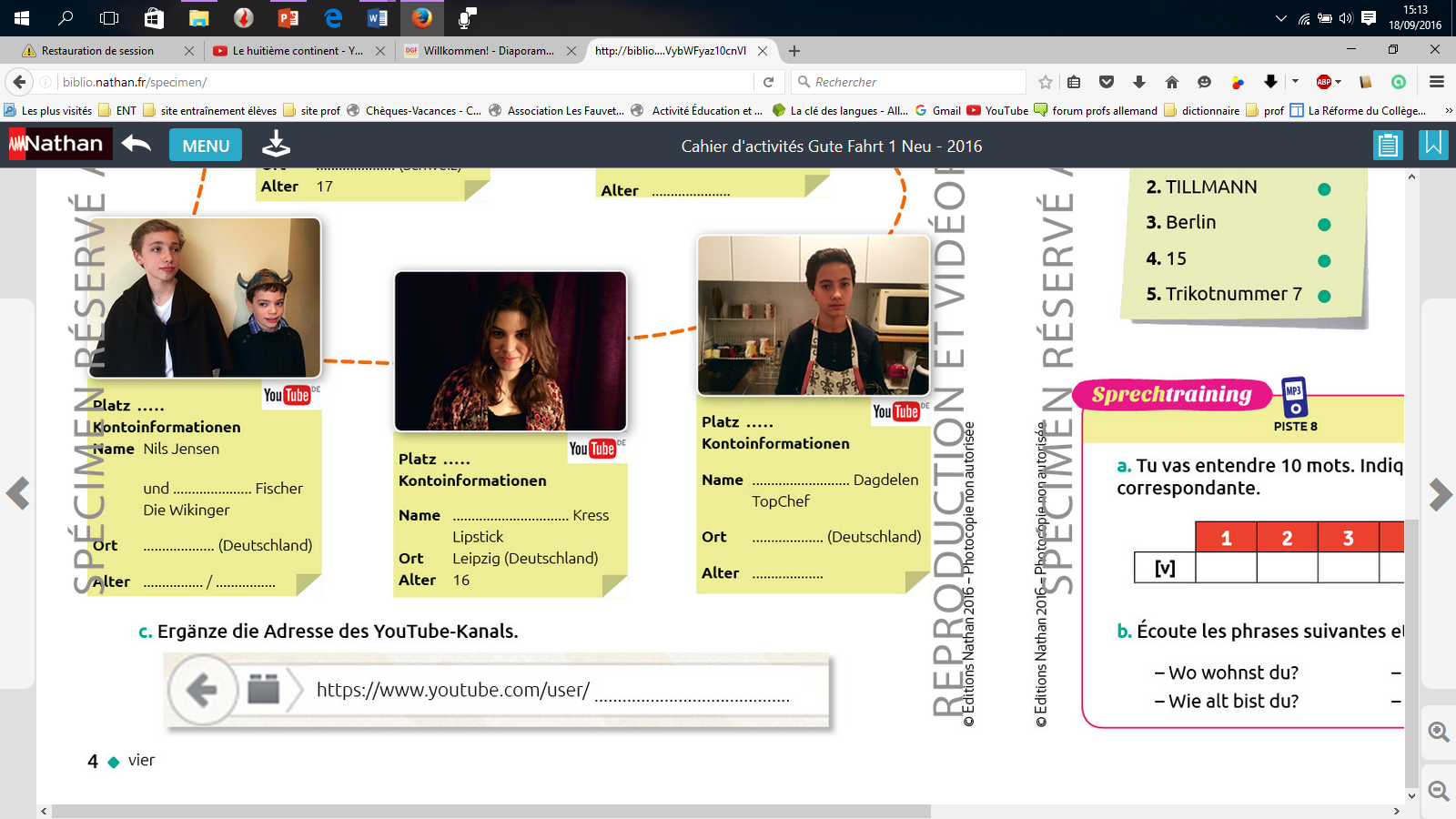 Die Wikinger
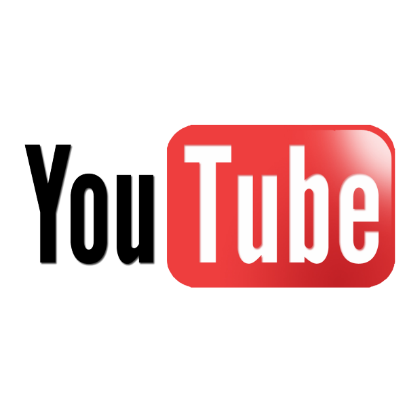 Hallo, auf YouTube bin ich Der Wikinger.
Ich heiße …
Ich wohne in …
Ich bin … Jahre alt.
Hallo, auf YouTube bin ich …
Ich heiße …
Ich wohne in …
Ich bin … Jahre alt.
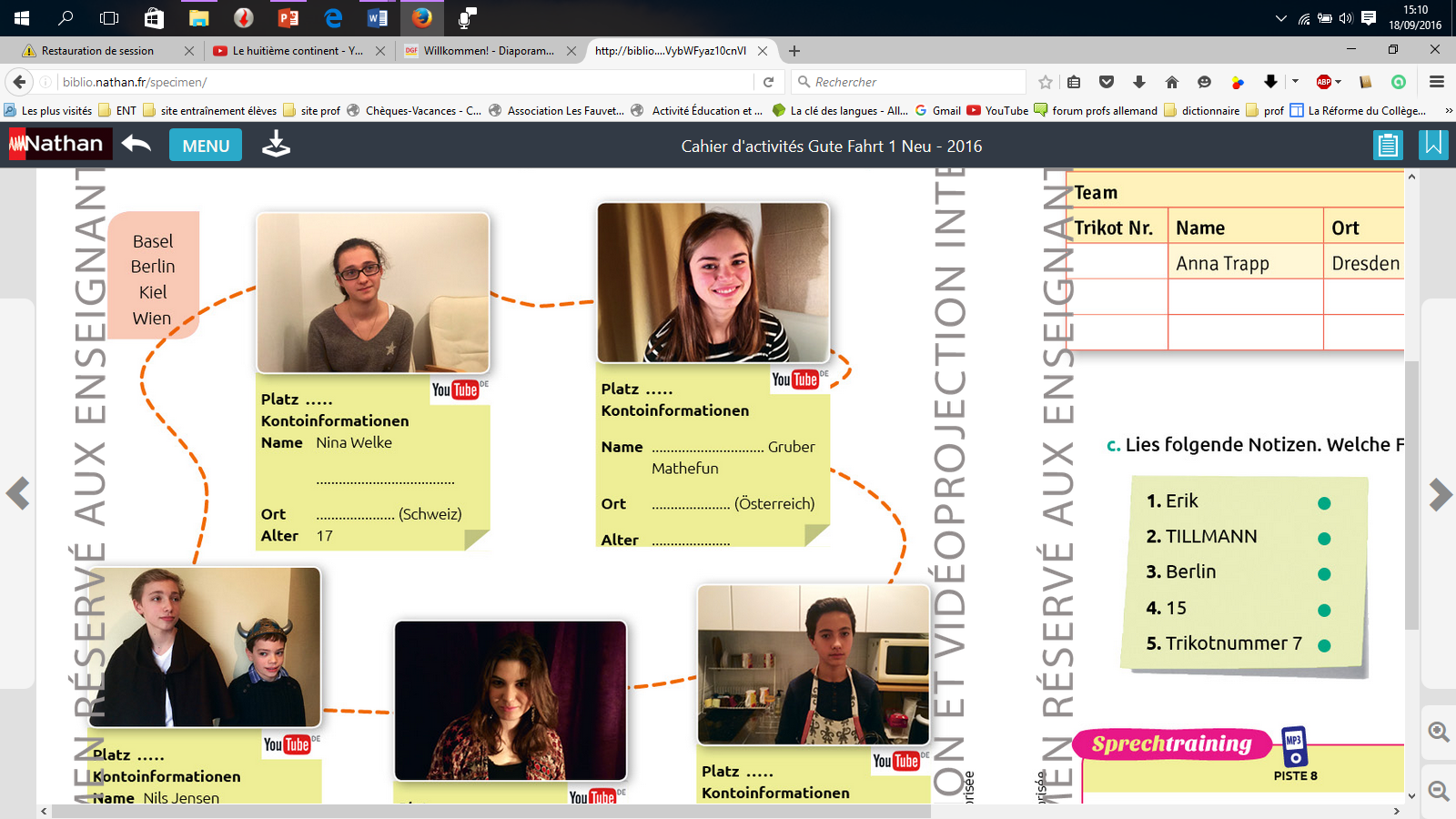 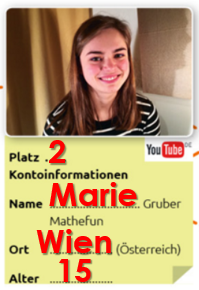 Mathefun
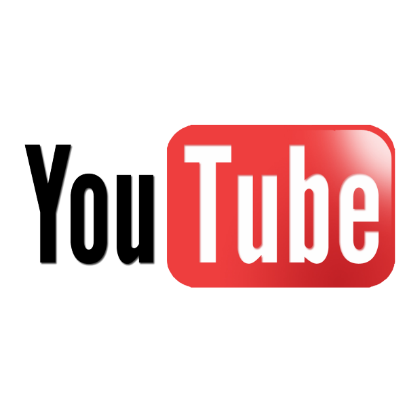 Hallo, auf YouTube bin ich …
Ich heiße …
Ich wohne in …
Ich bin … Jahre alt.
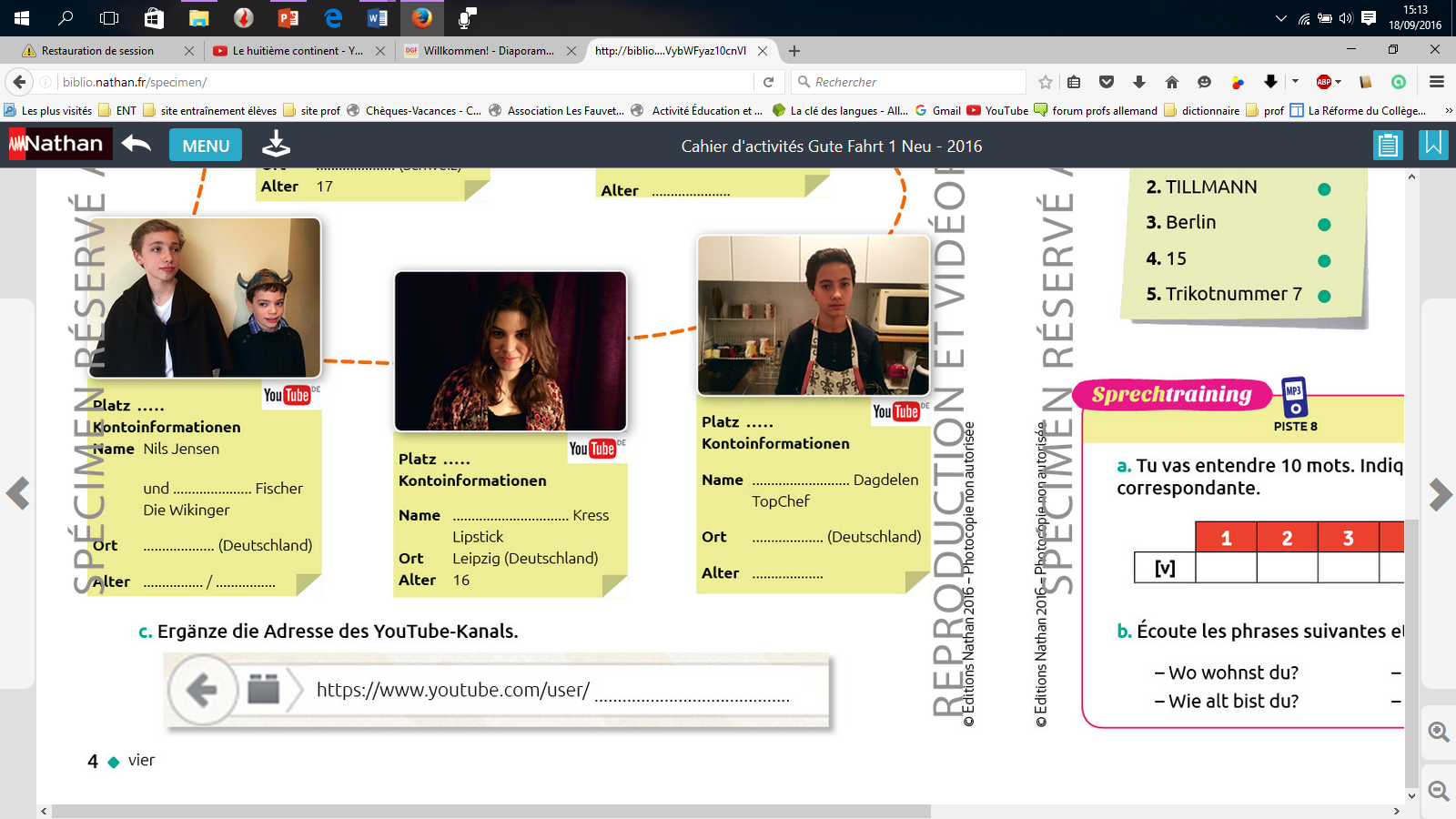 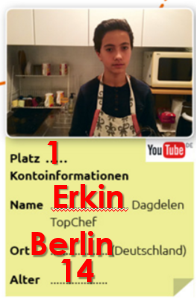 Topchef
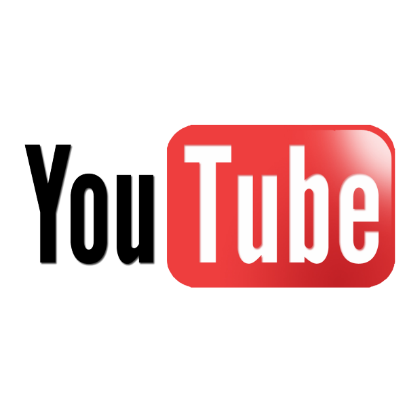  Wo liegen die Städte?
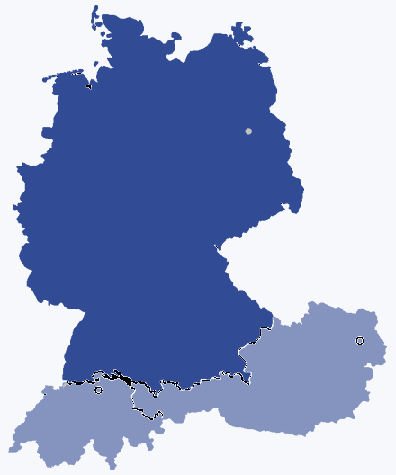 KIEL
BERLIN
LEIPZIG
DEUTSCHLAND
WIEN
BASEL
ÖSTERREICH
DIE SCHWEIZ
Hallo! 
(Auf YouTube / Snapchat / … bin ich …)
Ich heiße …
Ich wohne in …
Ich bin … Jahre alt.
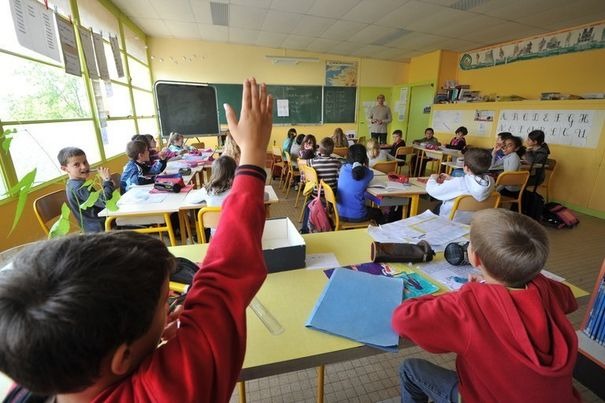 ??????
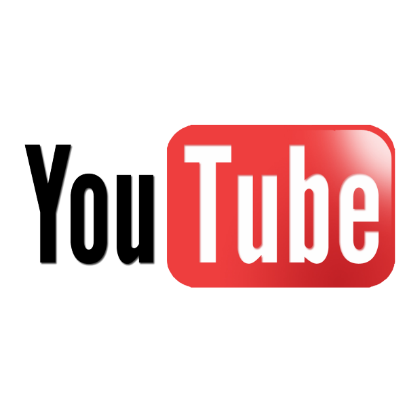 JE ME PRESENTE :
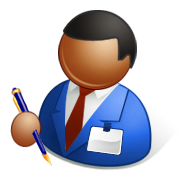 Hallo, ich heiße …
Ich wohne in …
Ich bin … (Jahre alt).
J’INDIQUE MON ÂGE :
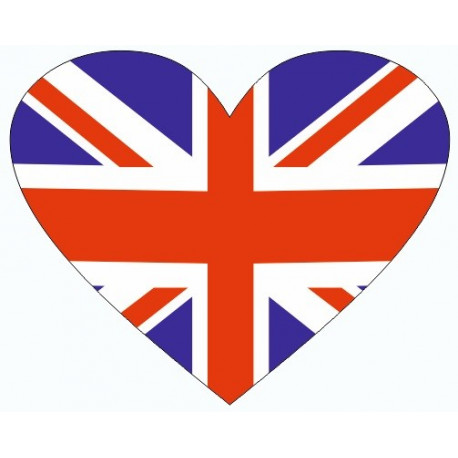 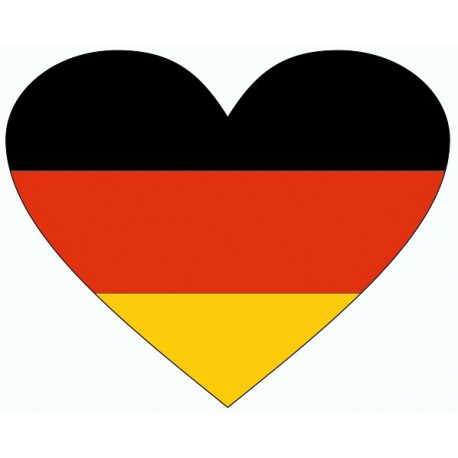 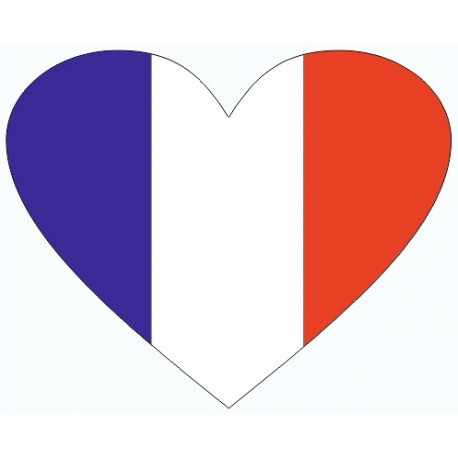 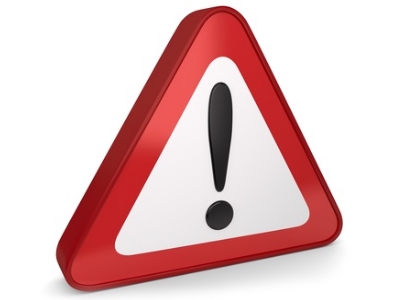 J’ai 13 ans.
I’m 13.
Ich bin 13.
LA PREMIERE PERSONNE DU PRESENT :
heiße
Ich
bin
wohne